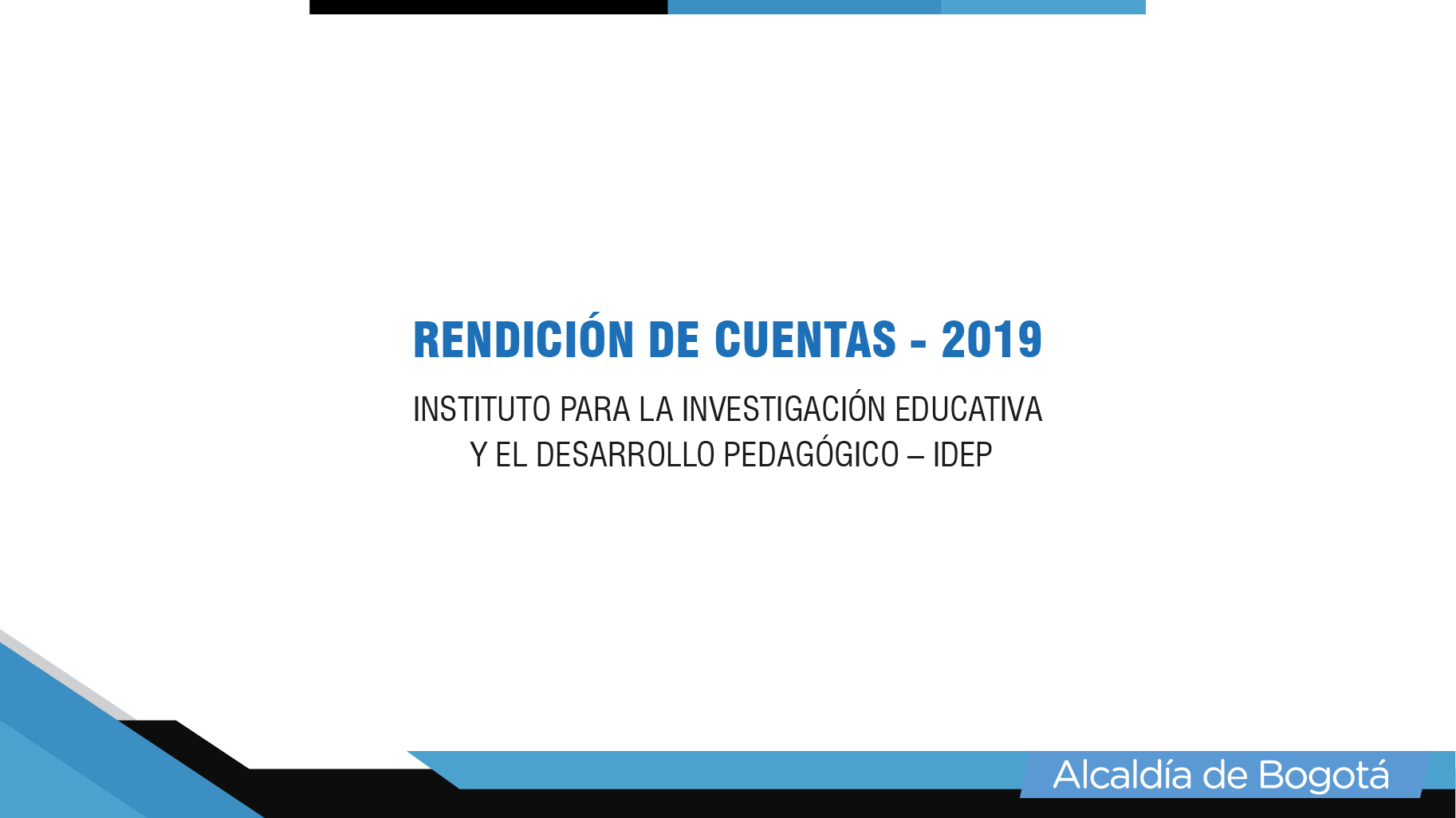 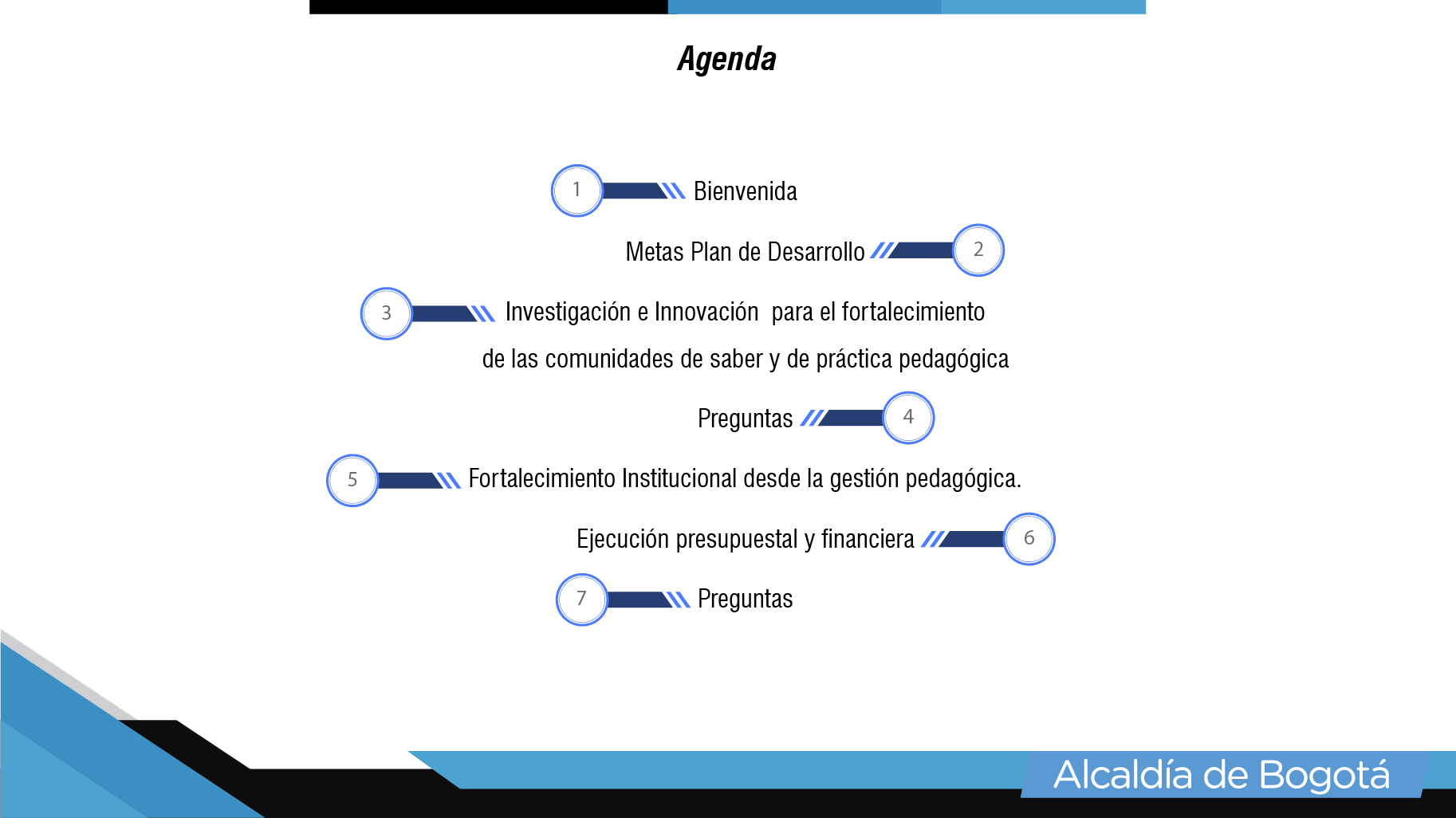 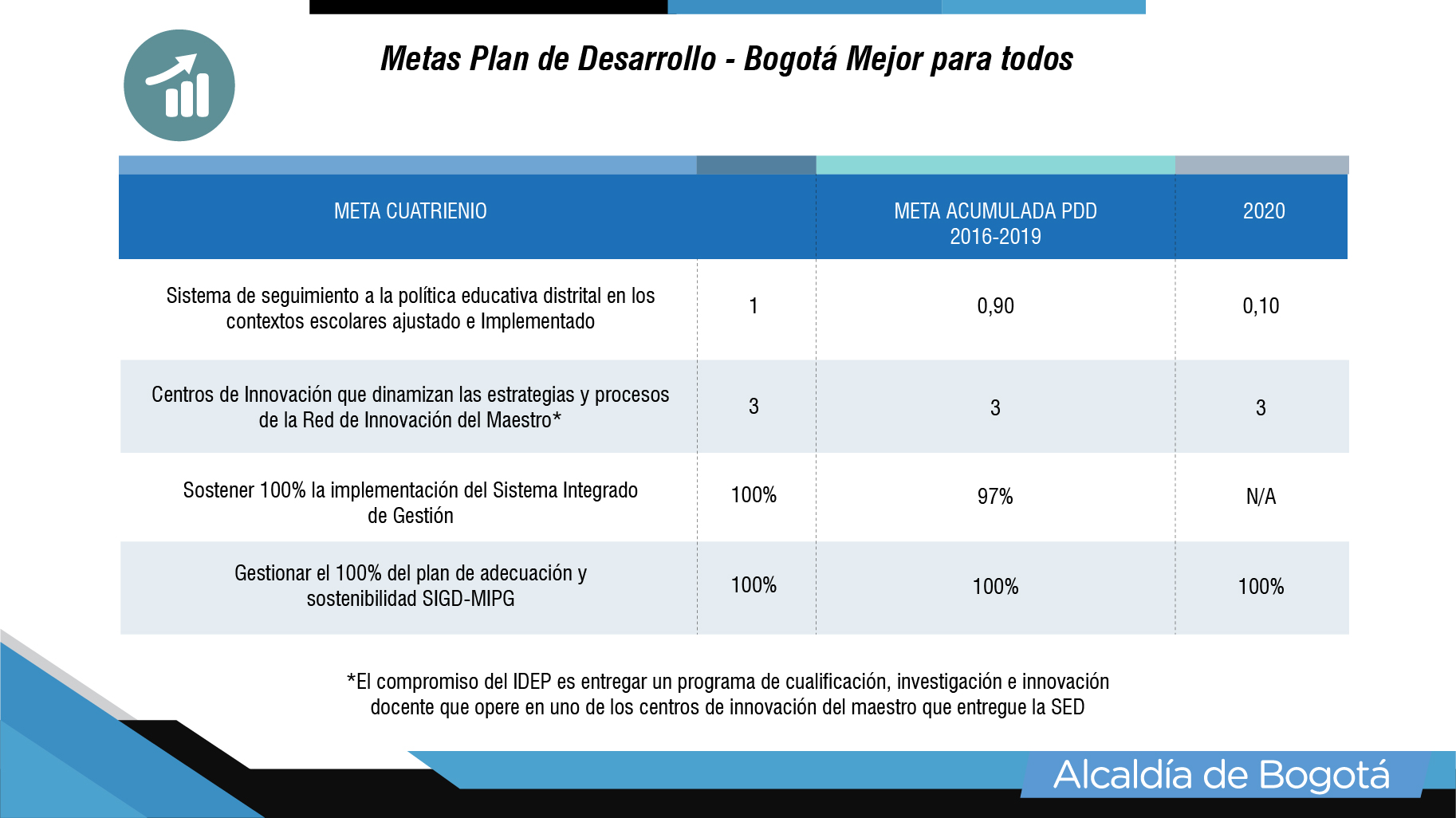 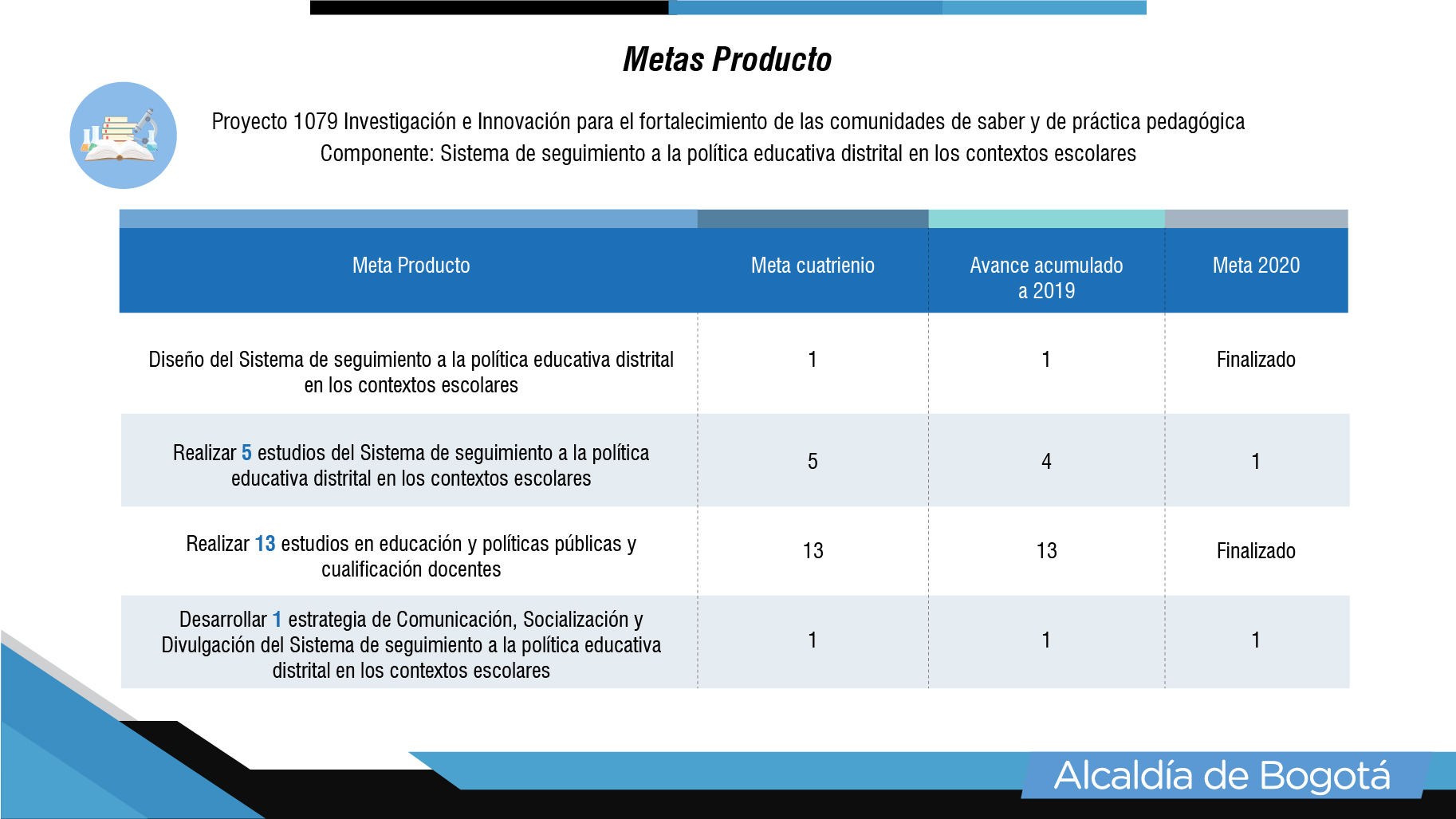 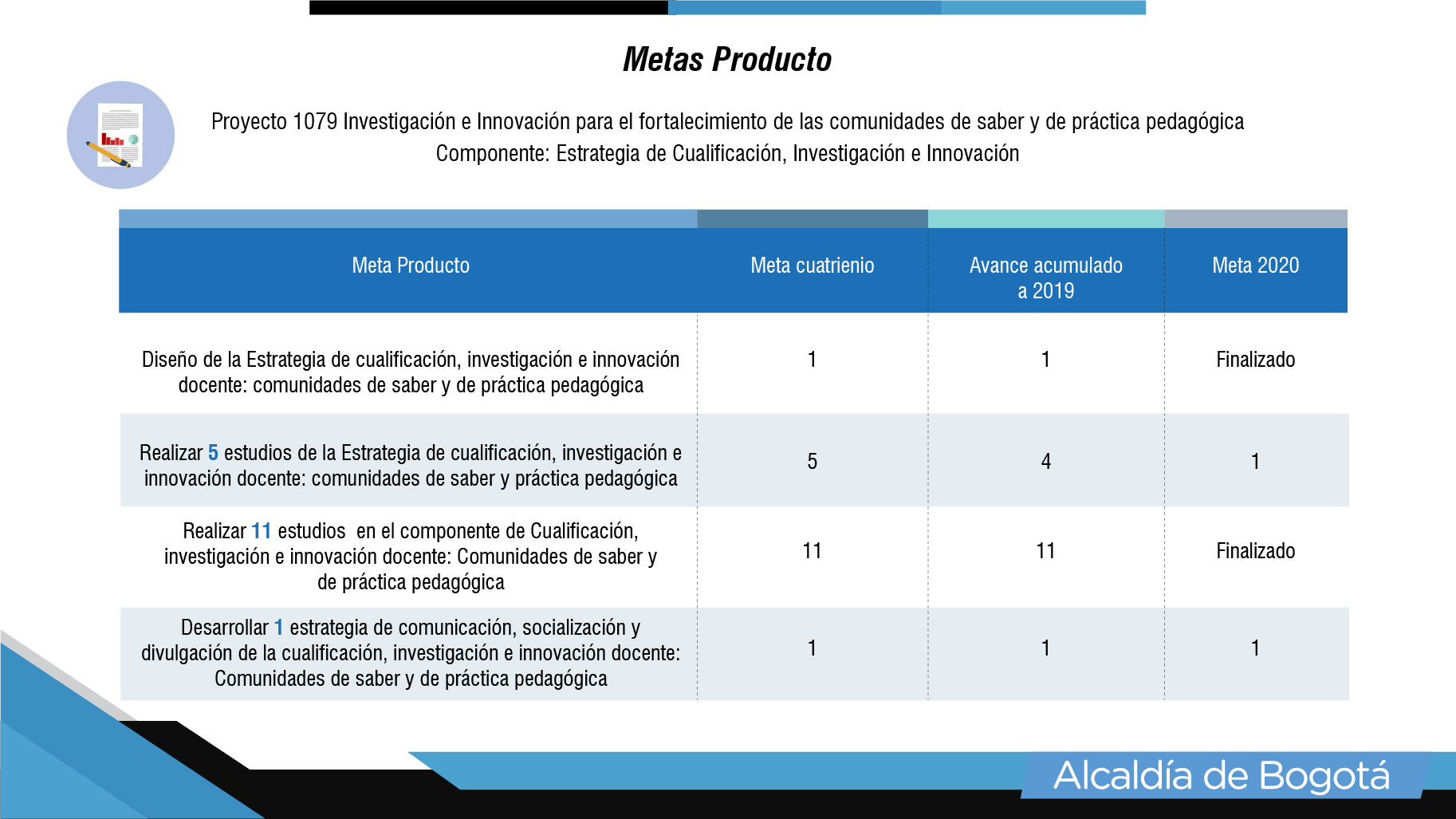 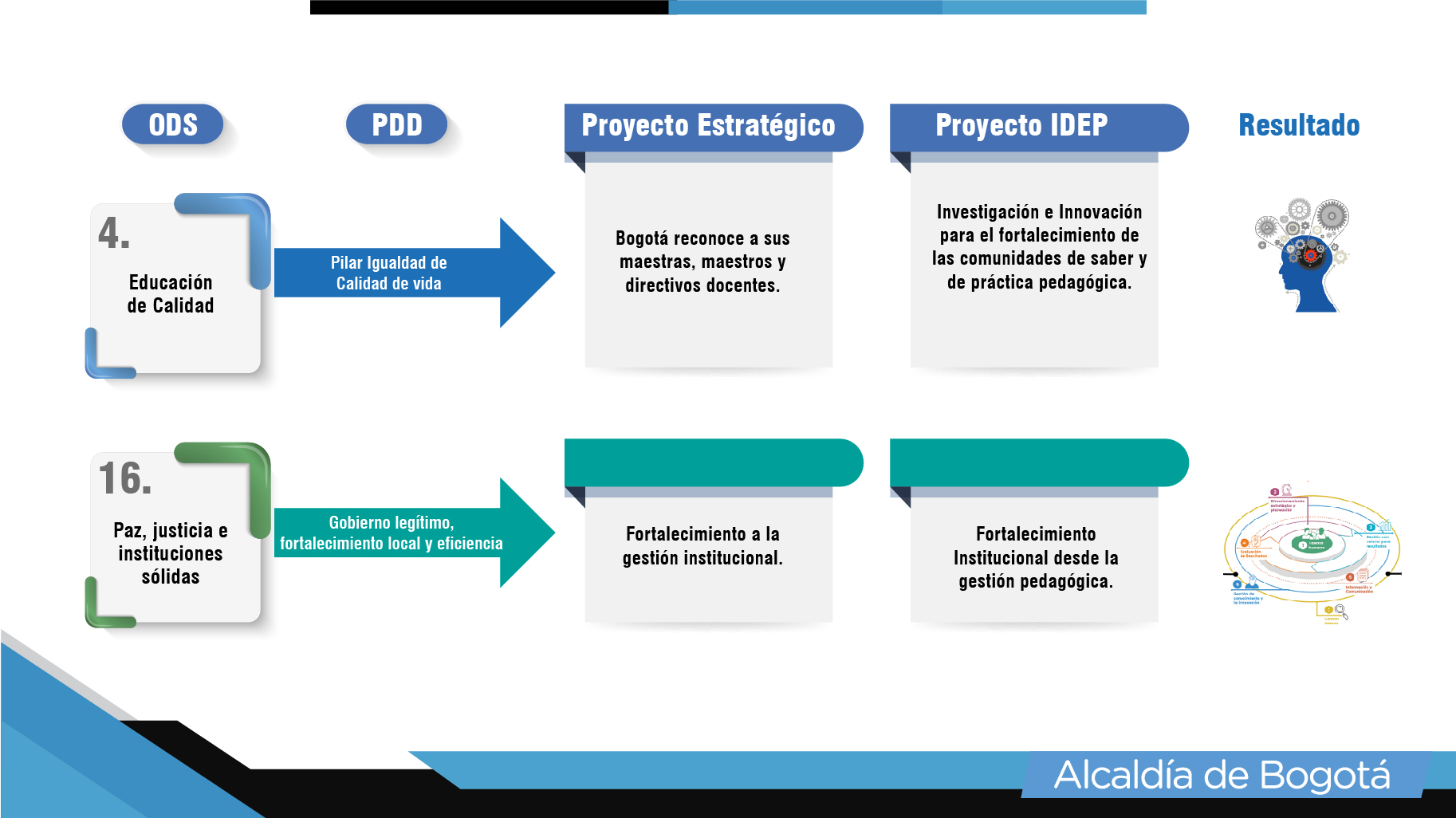 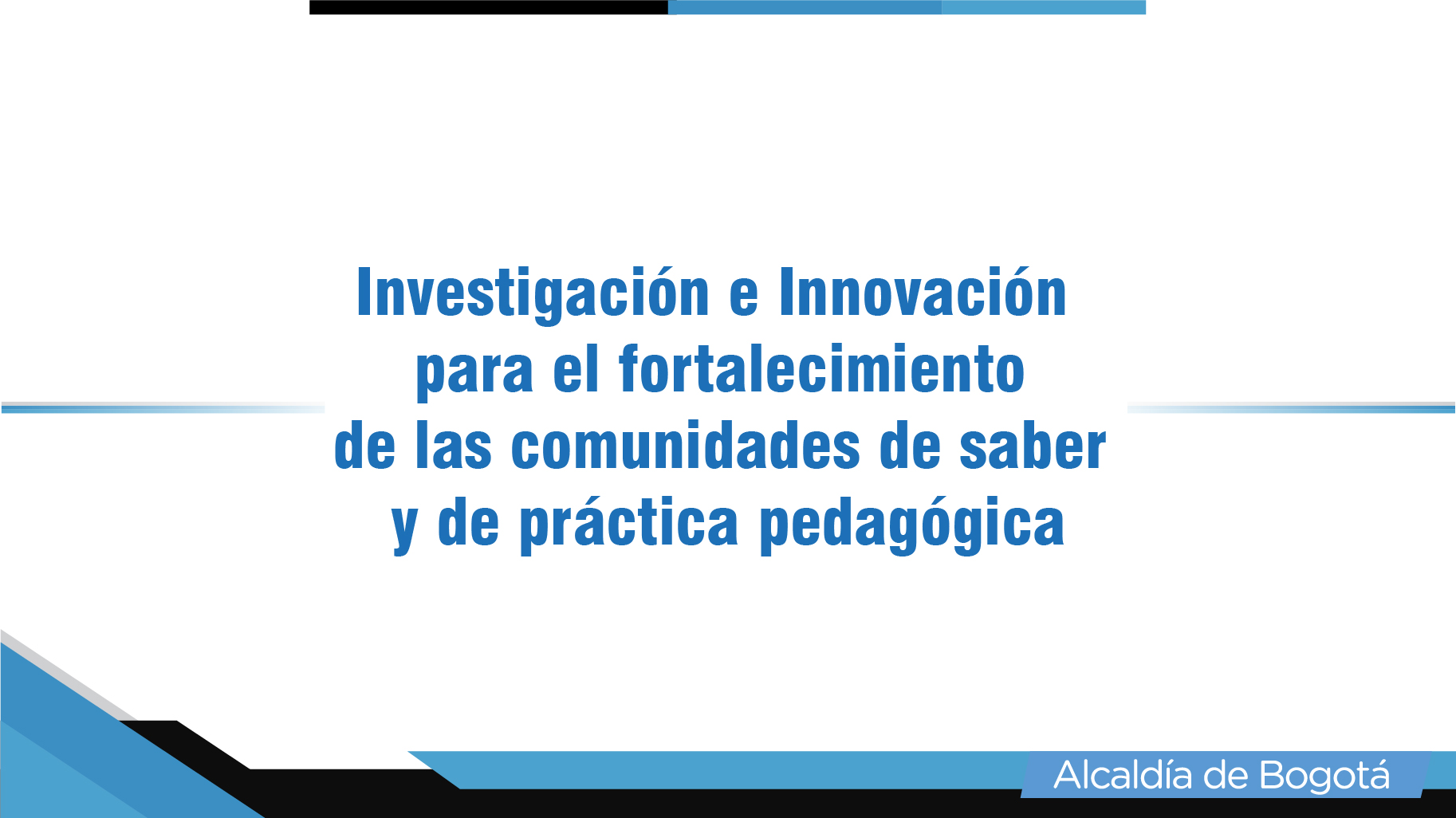 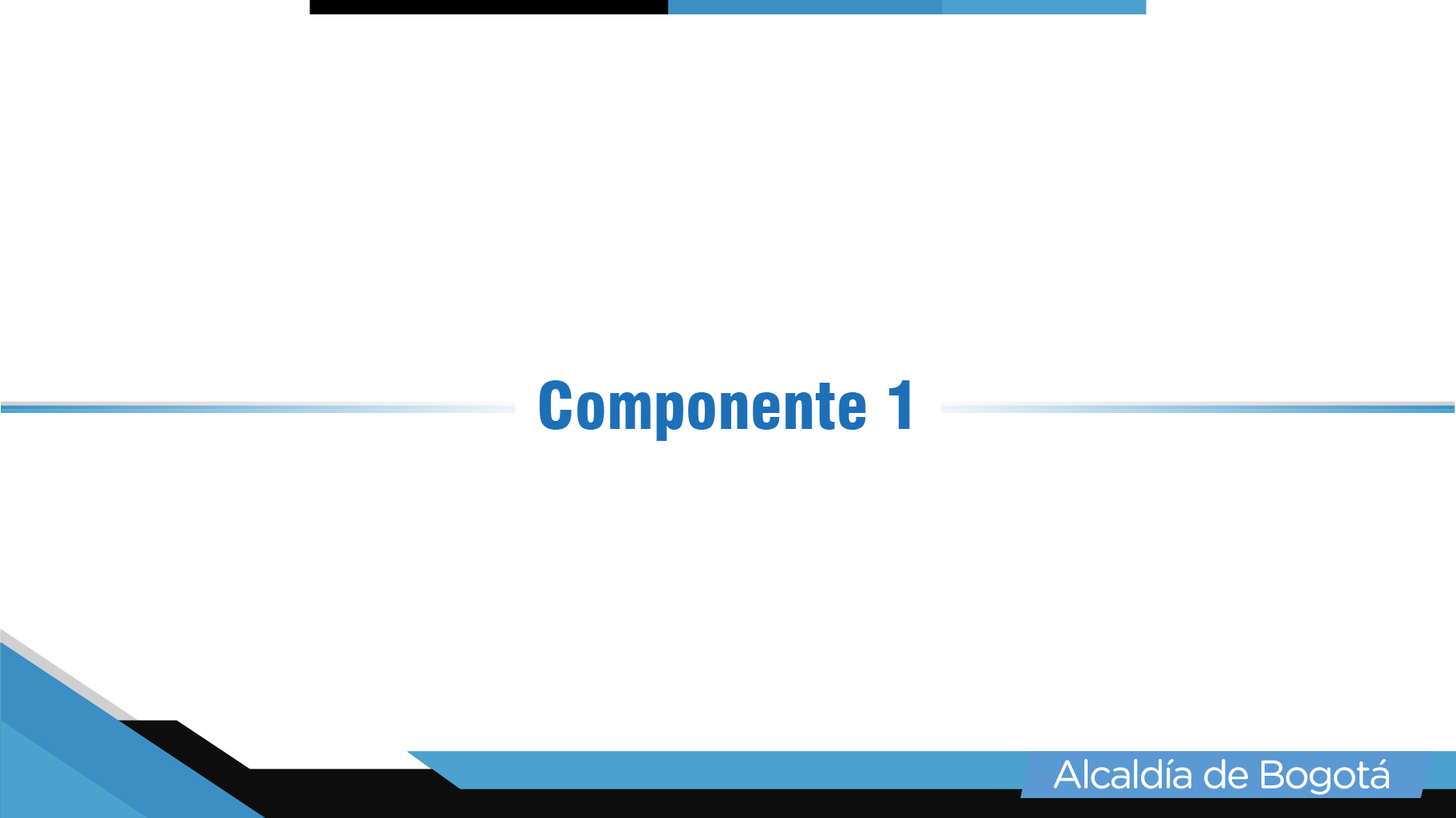 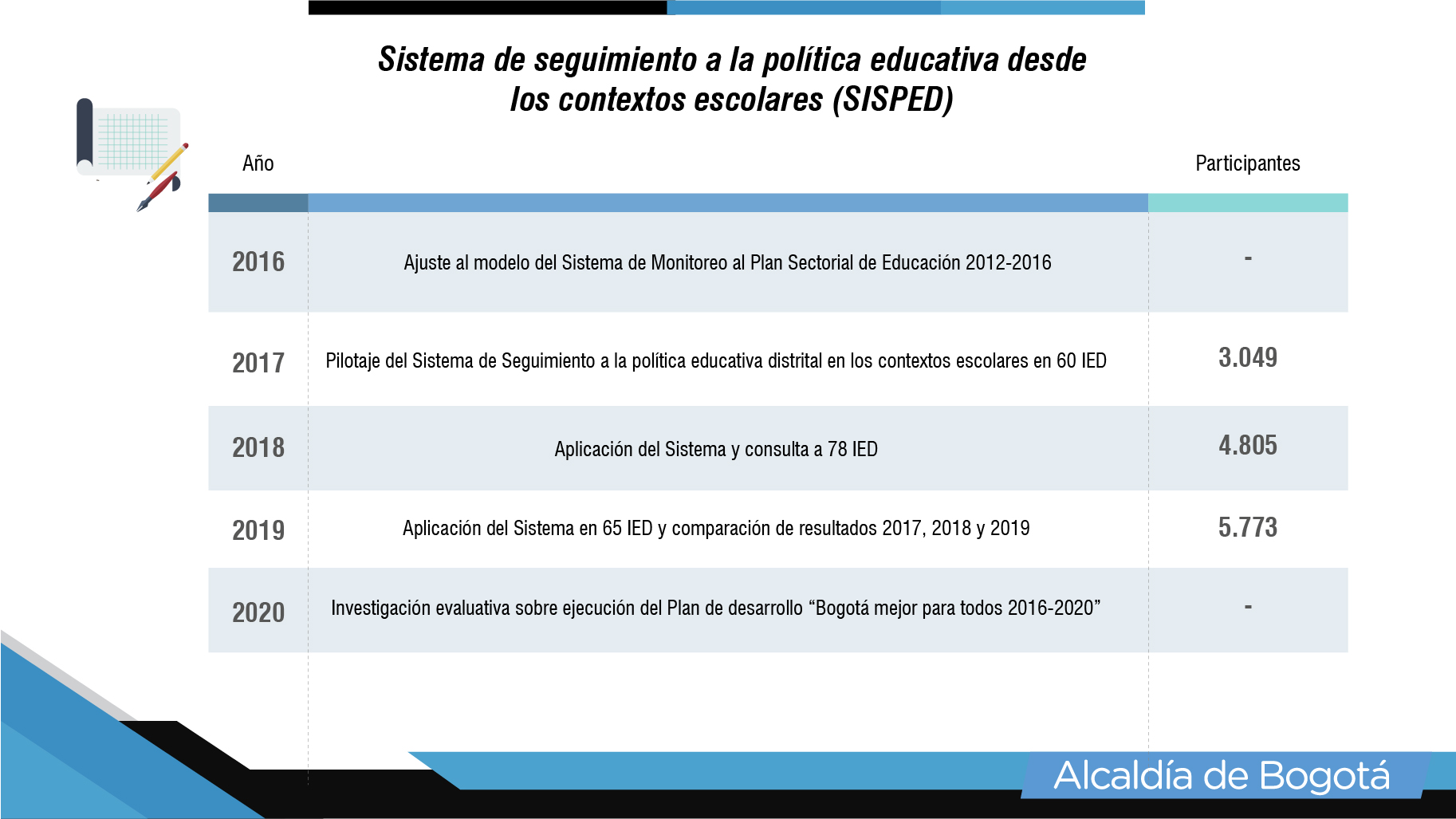 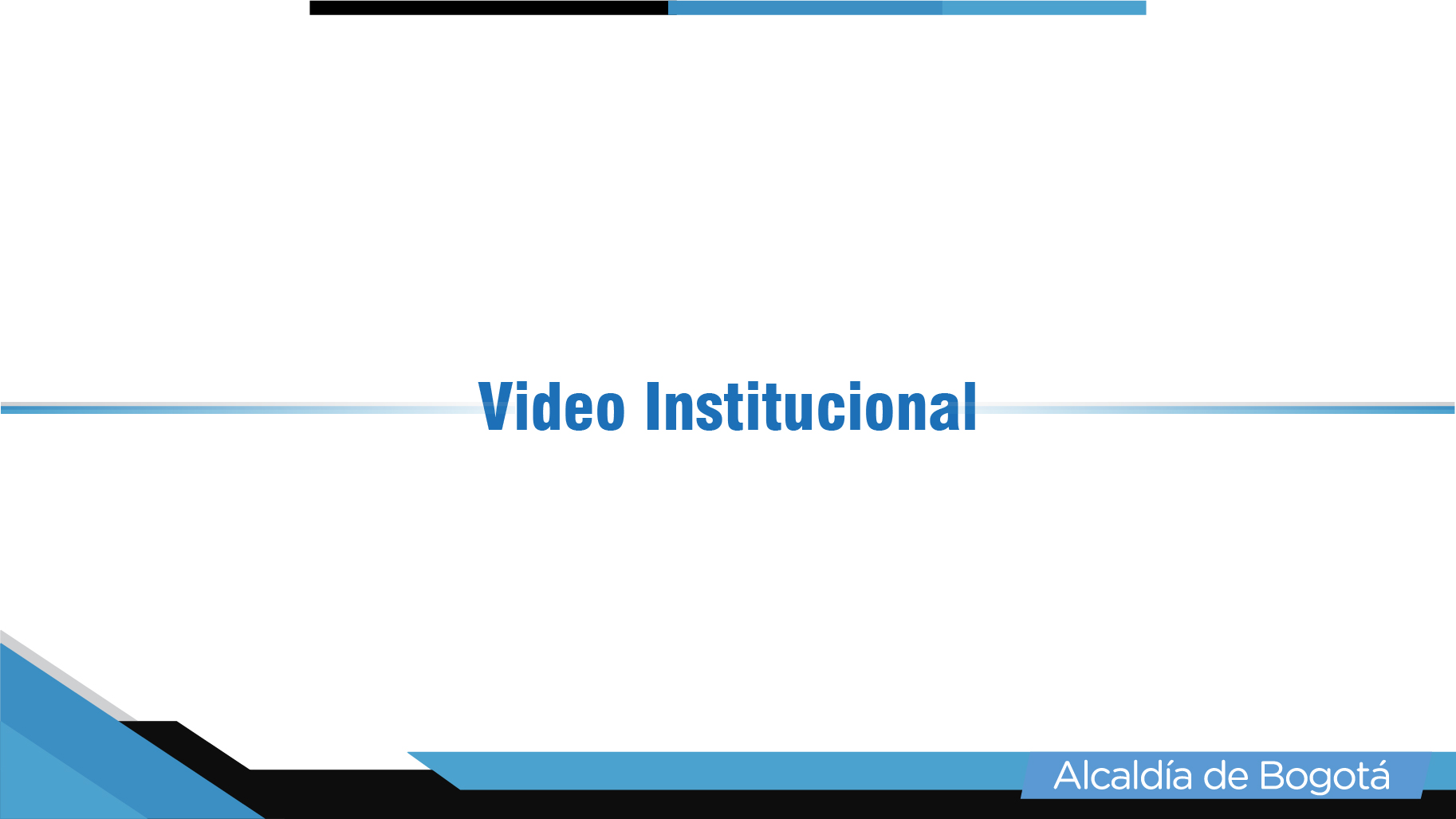 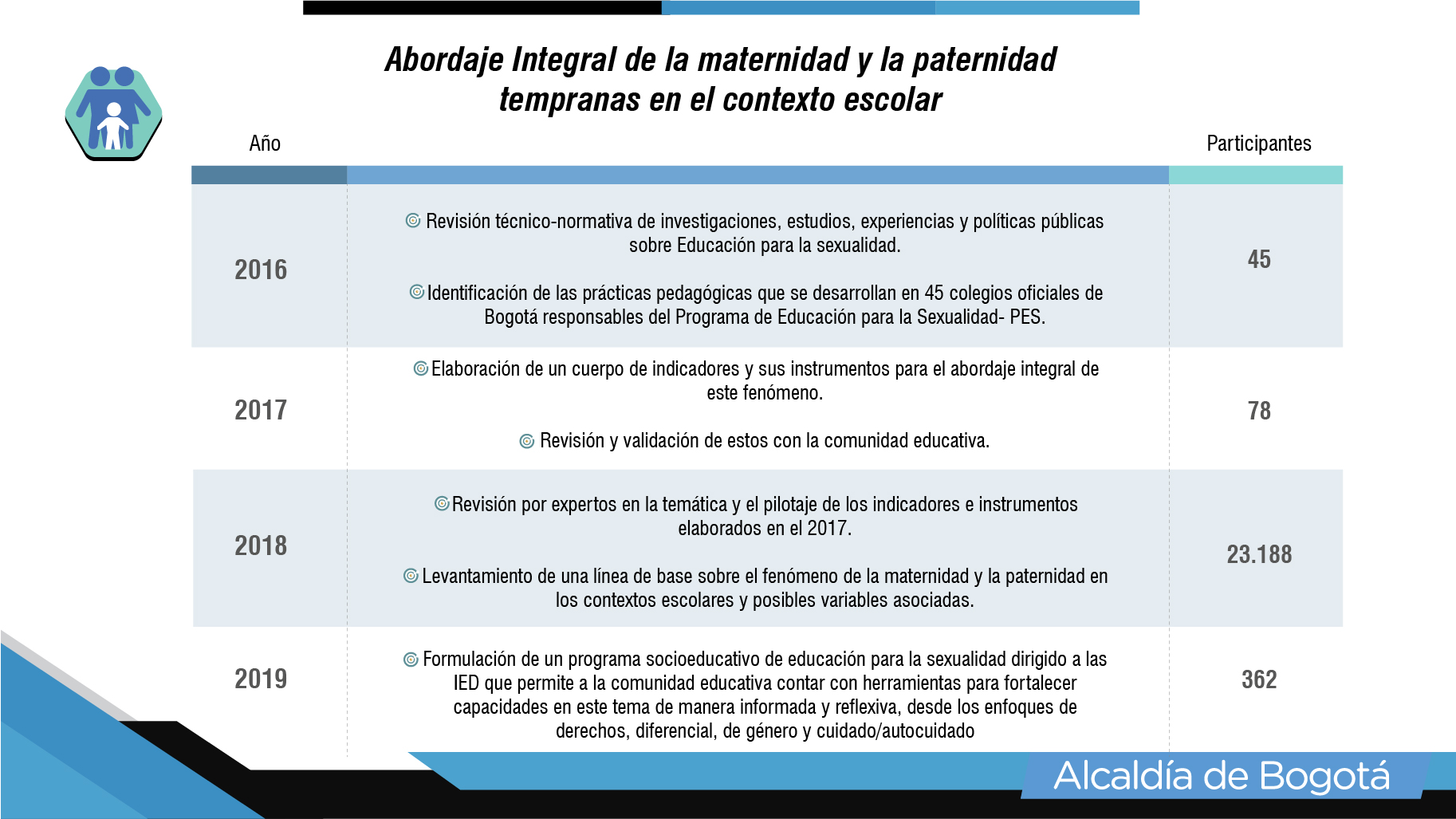 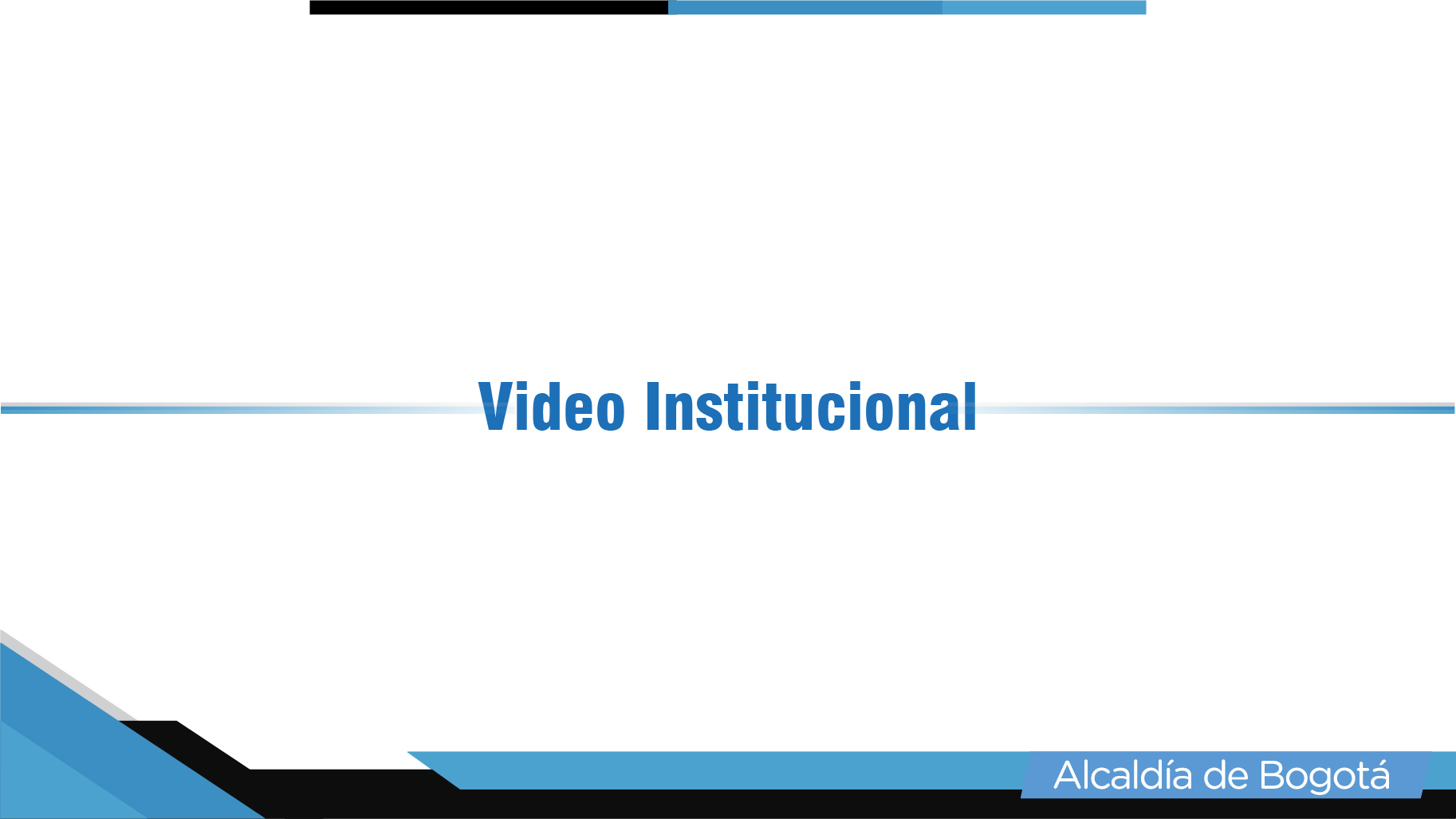 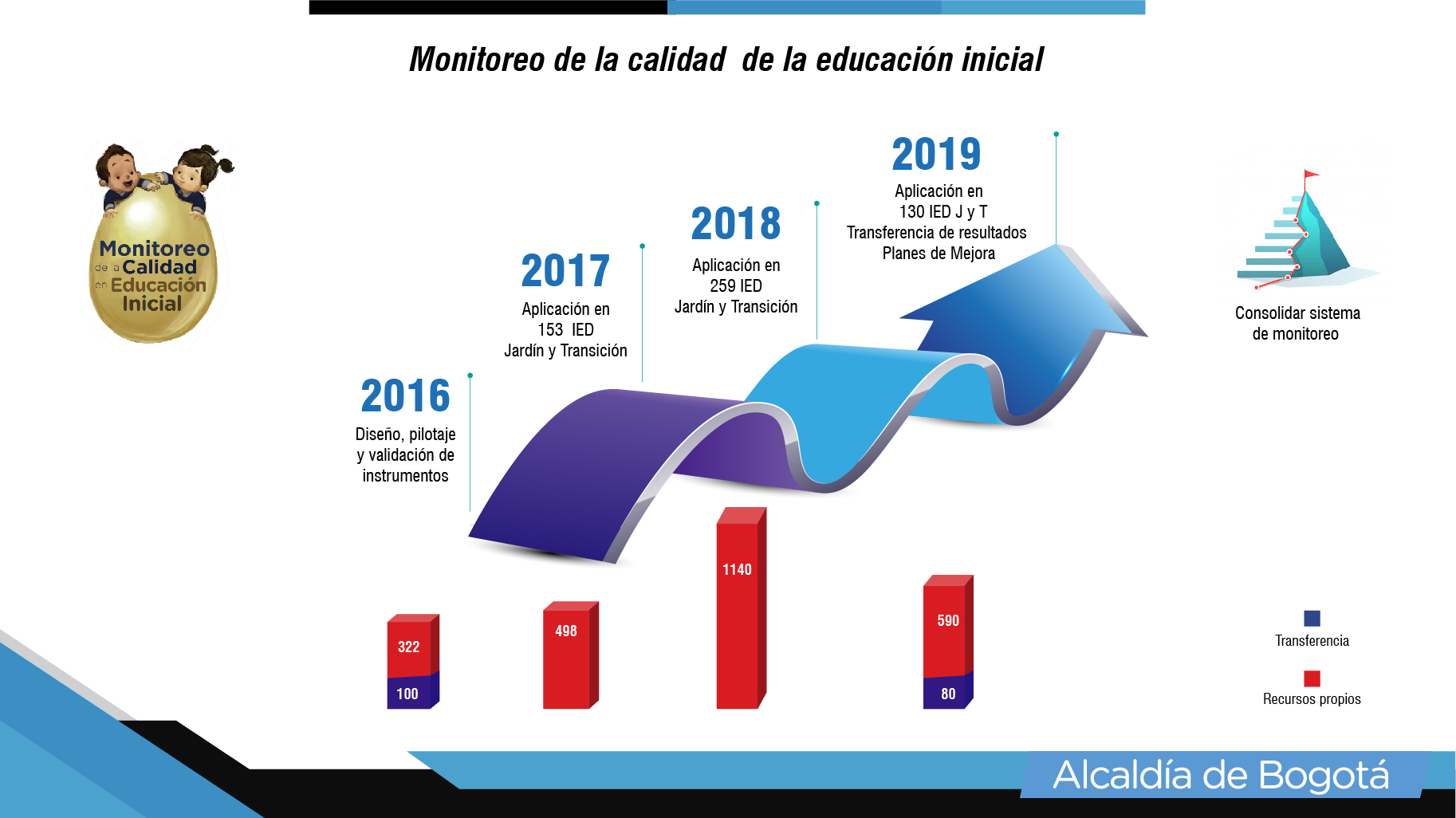 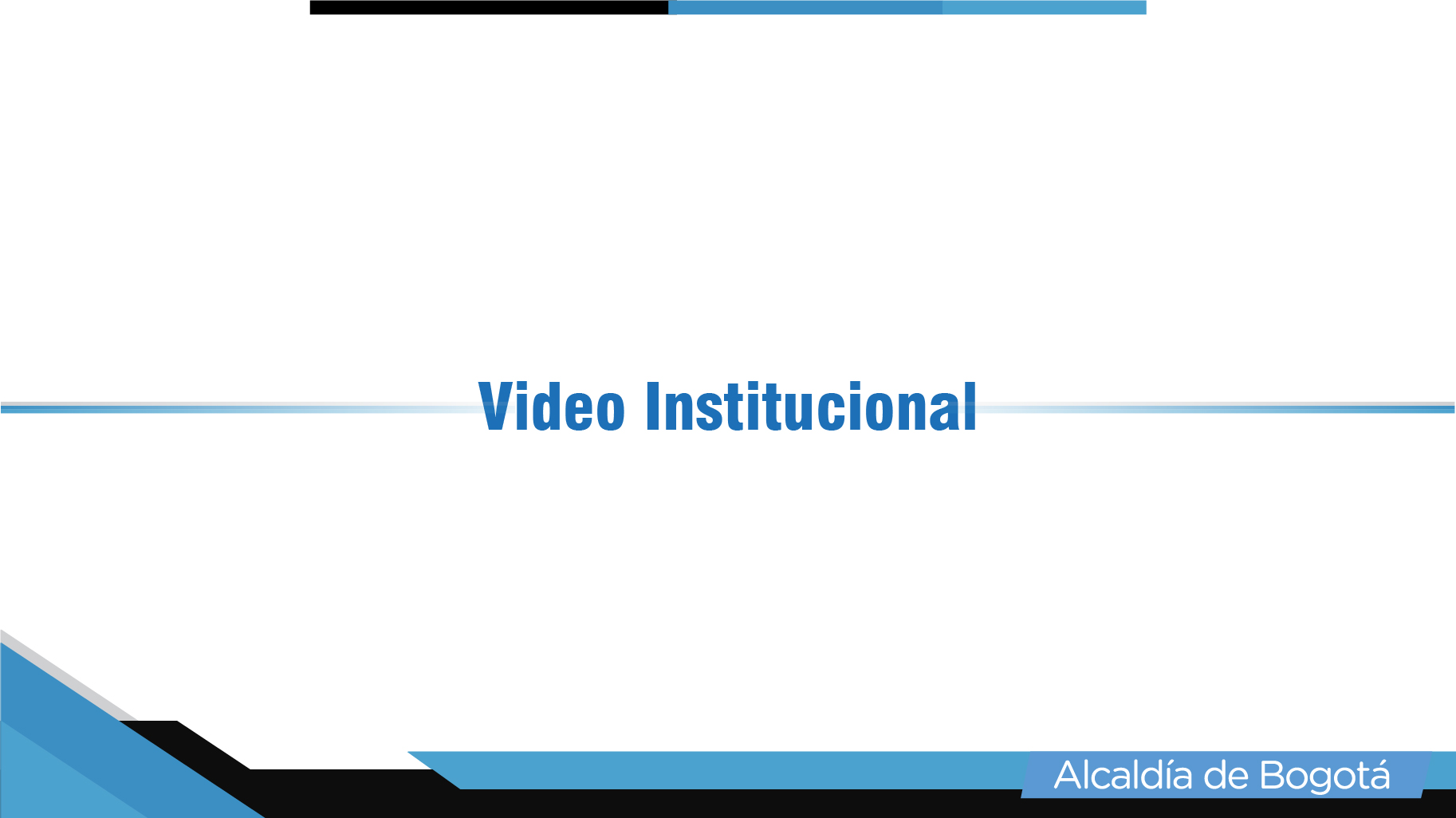 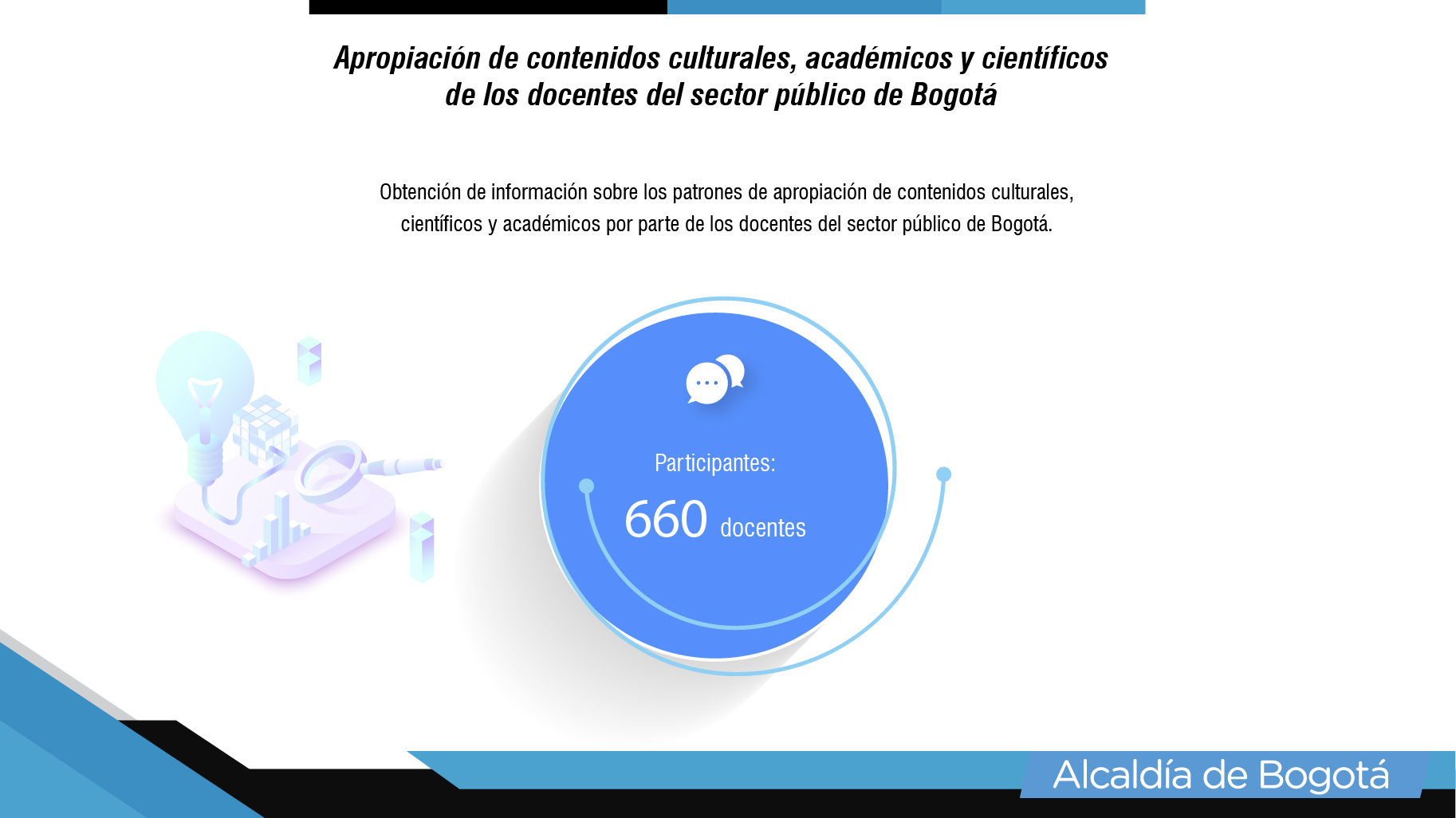 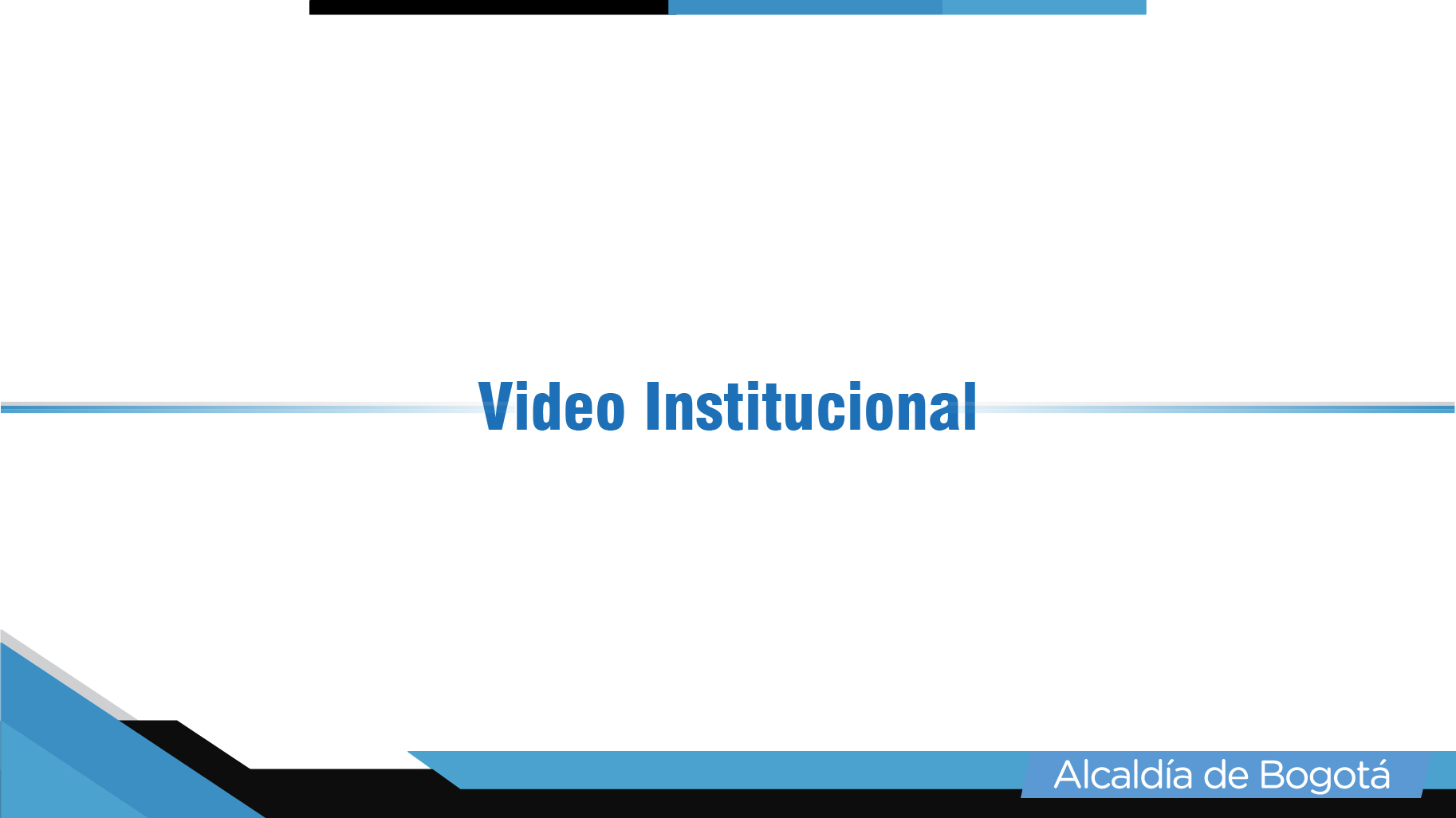 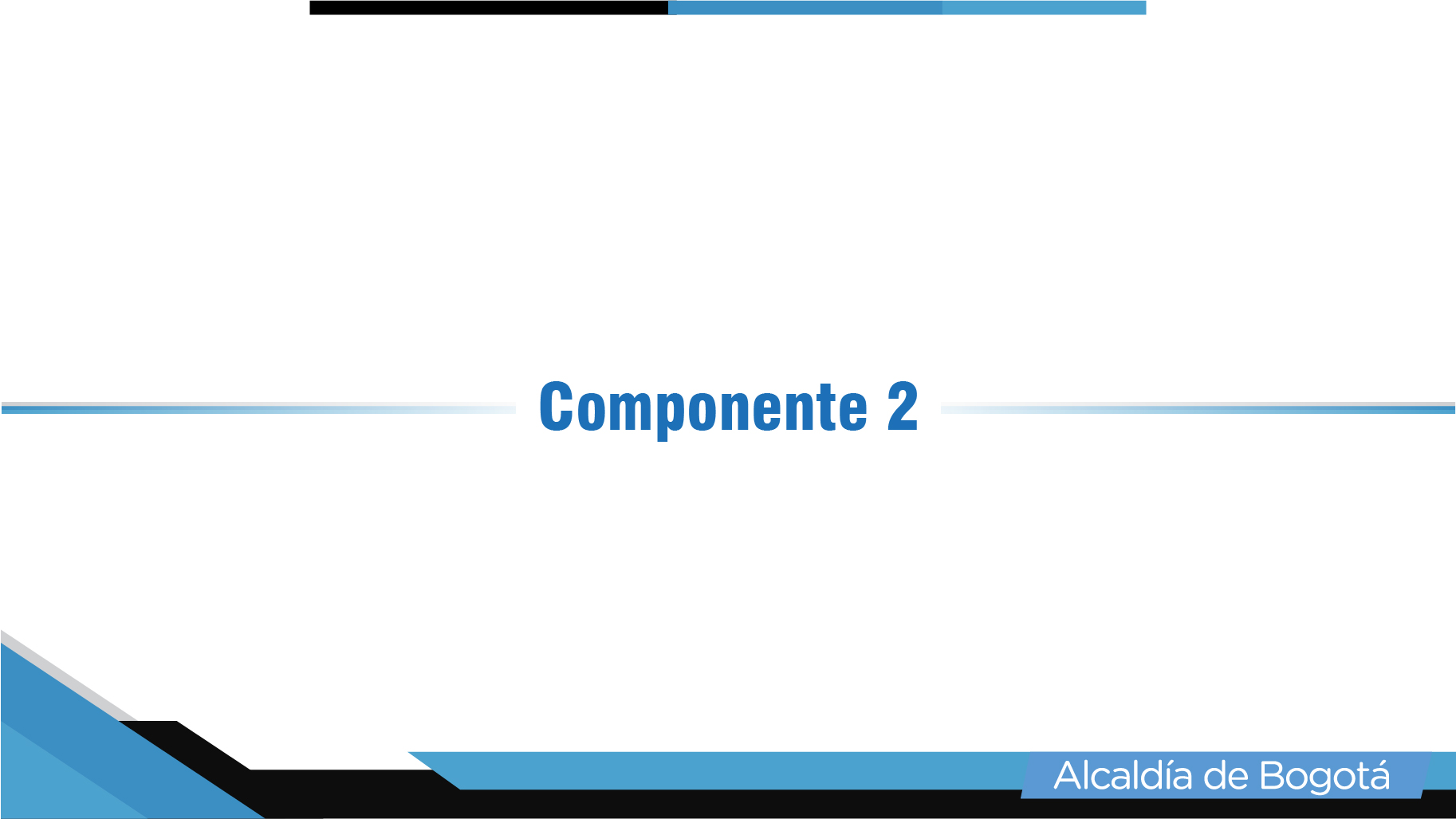 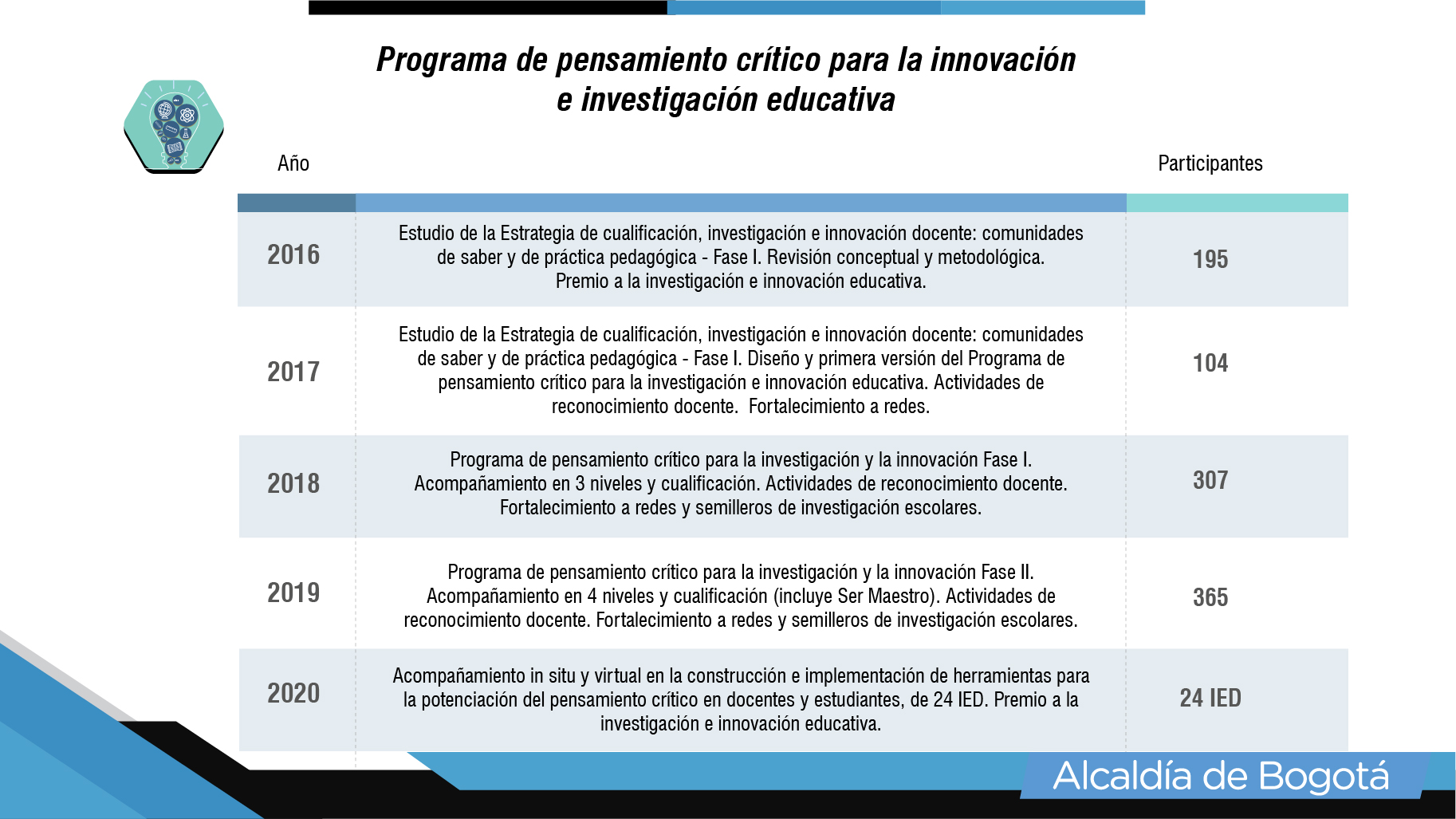 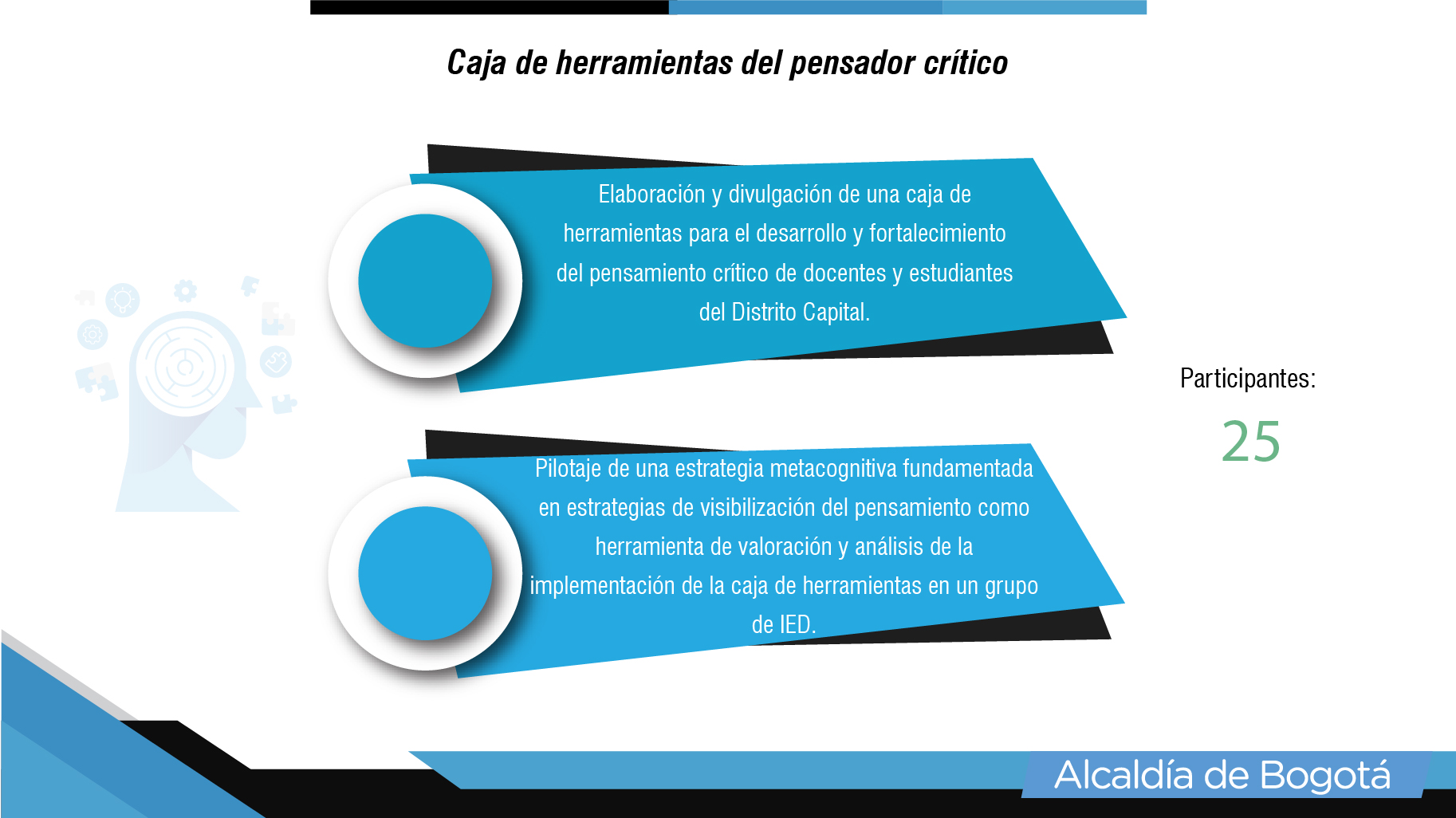 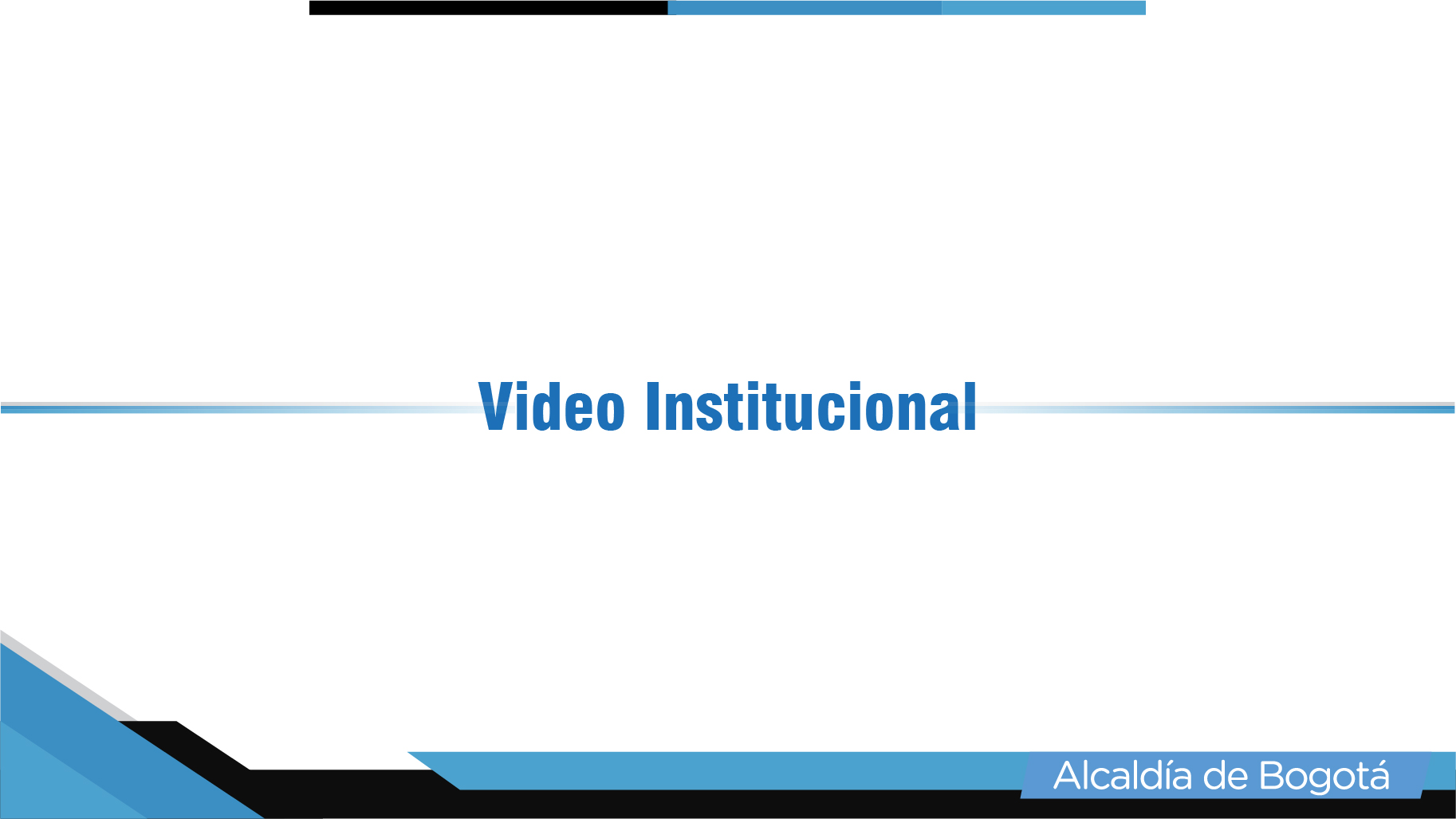 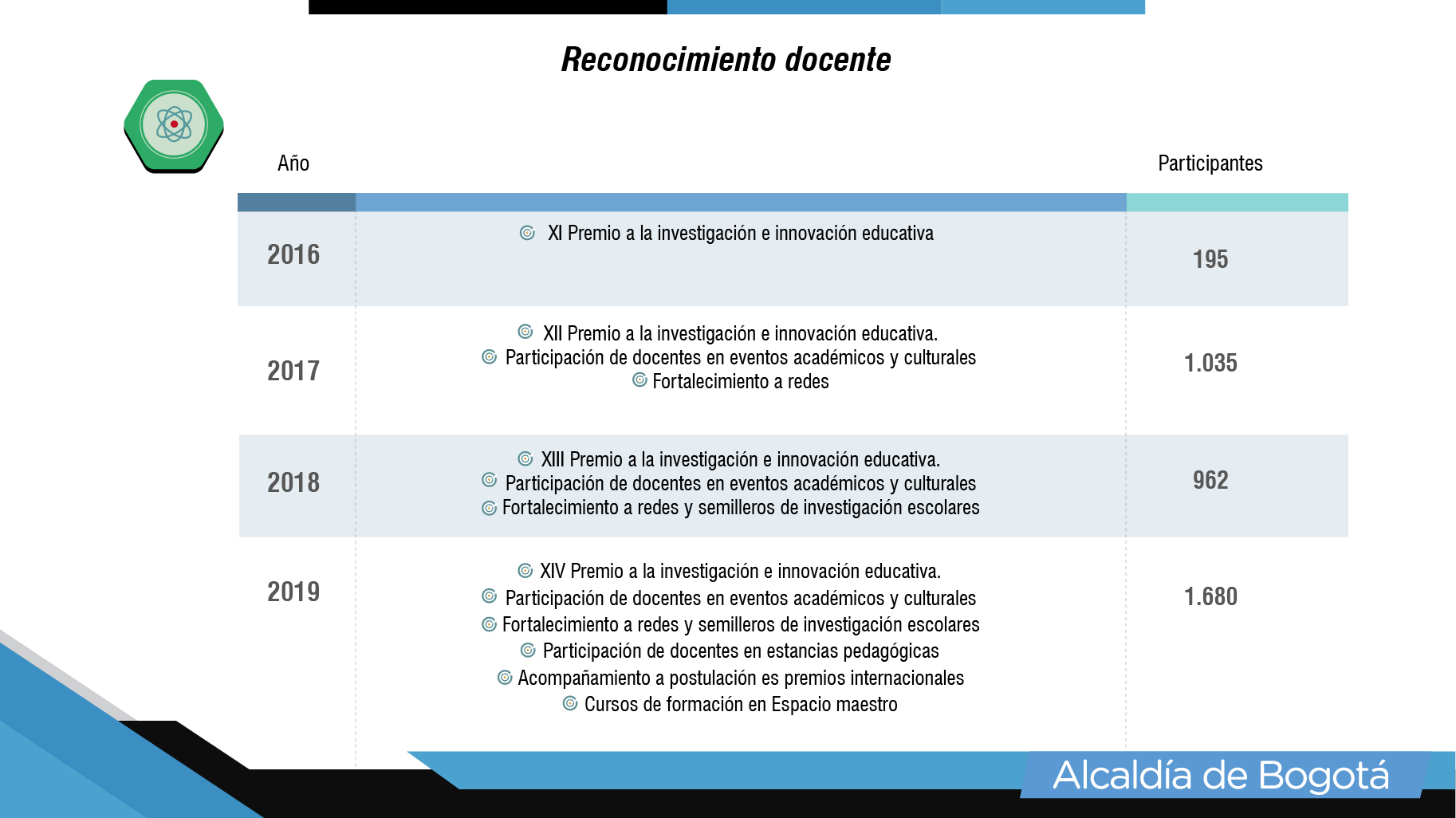 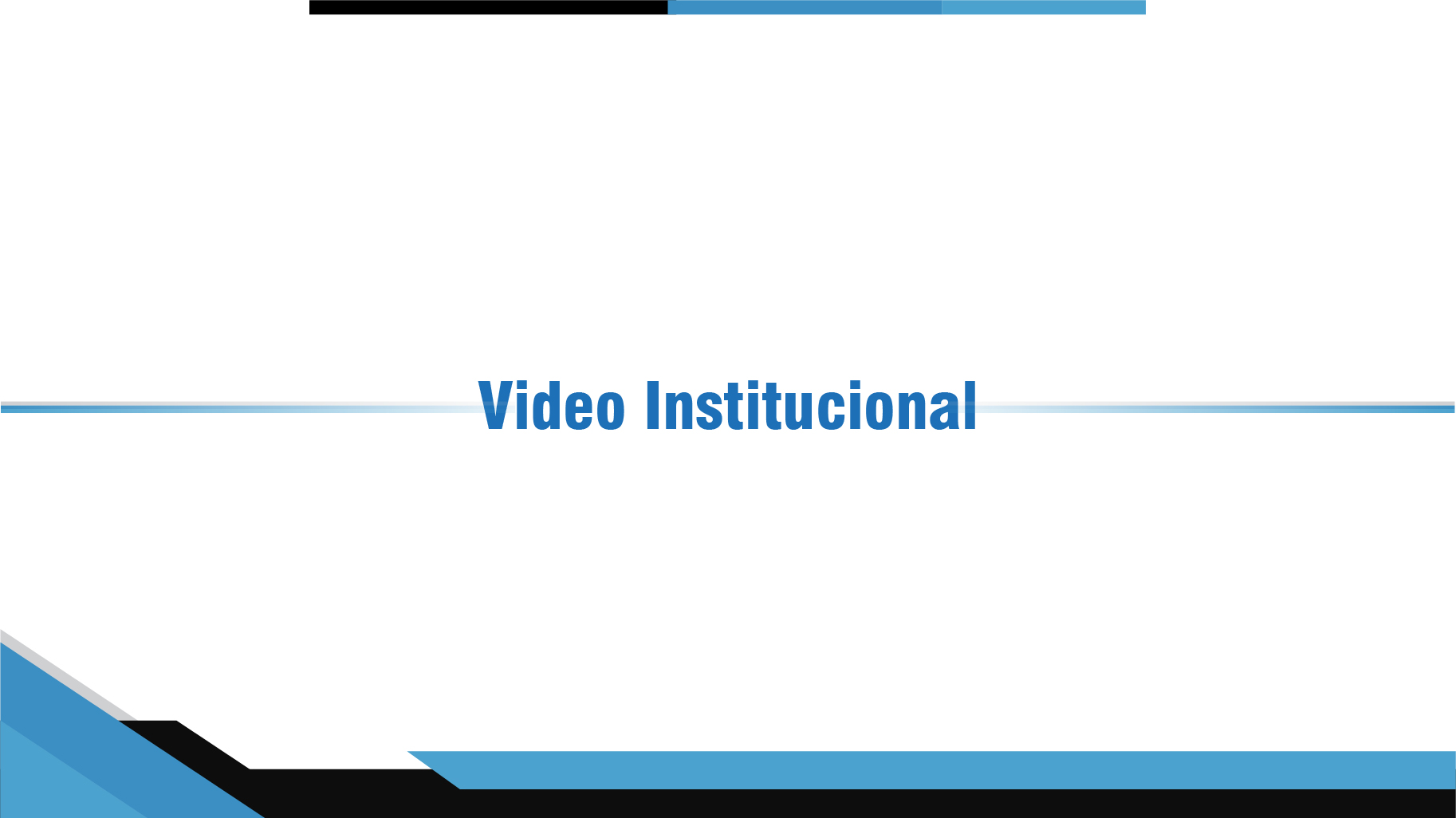 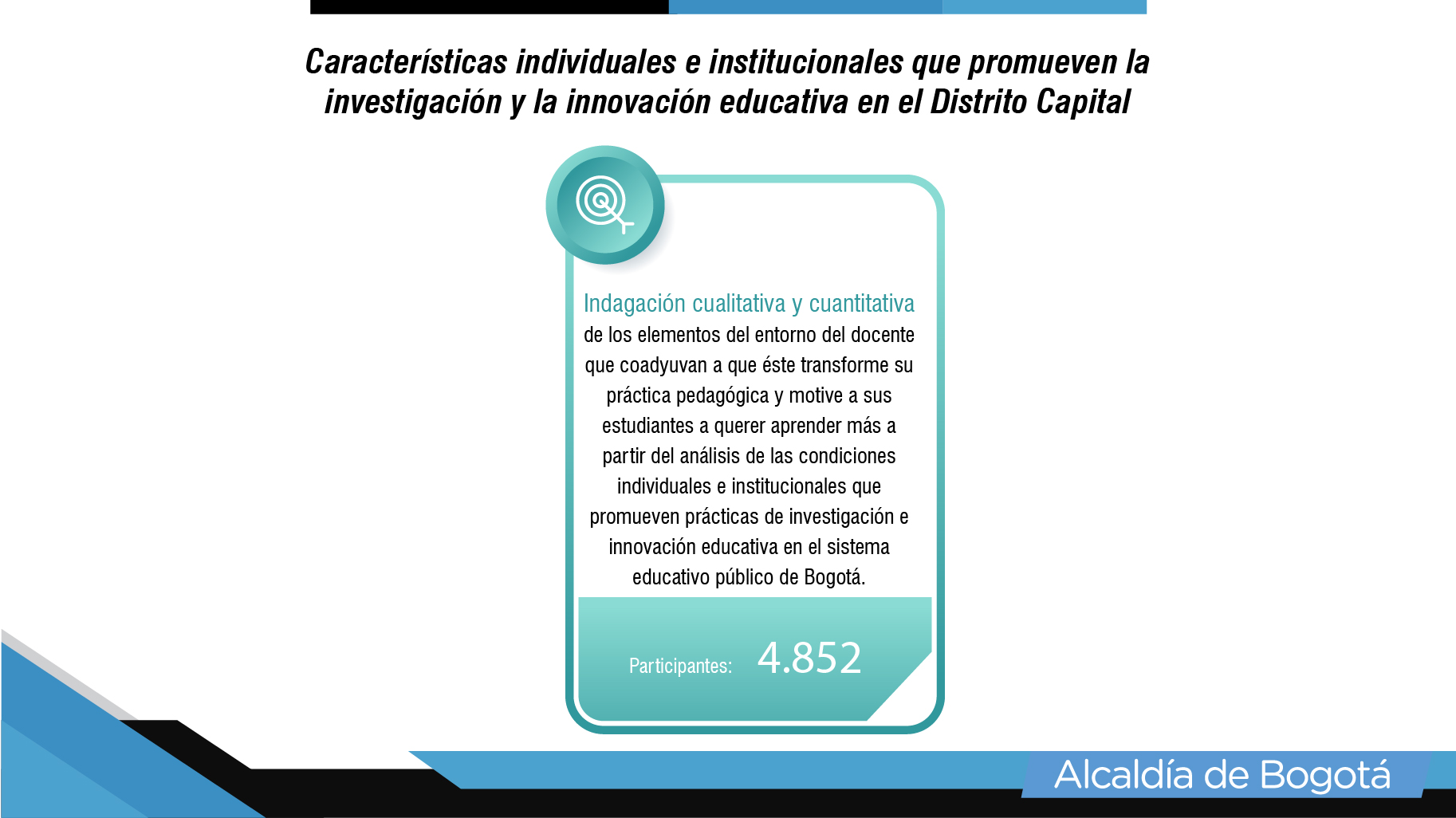 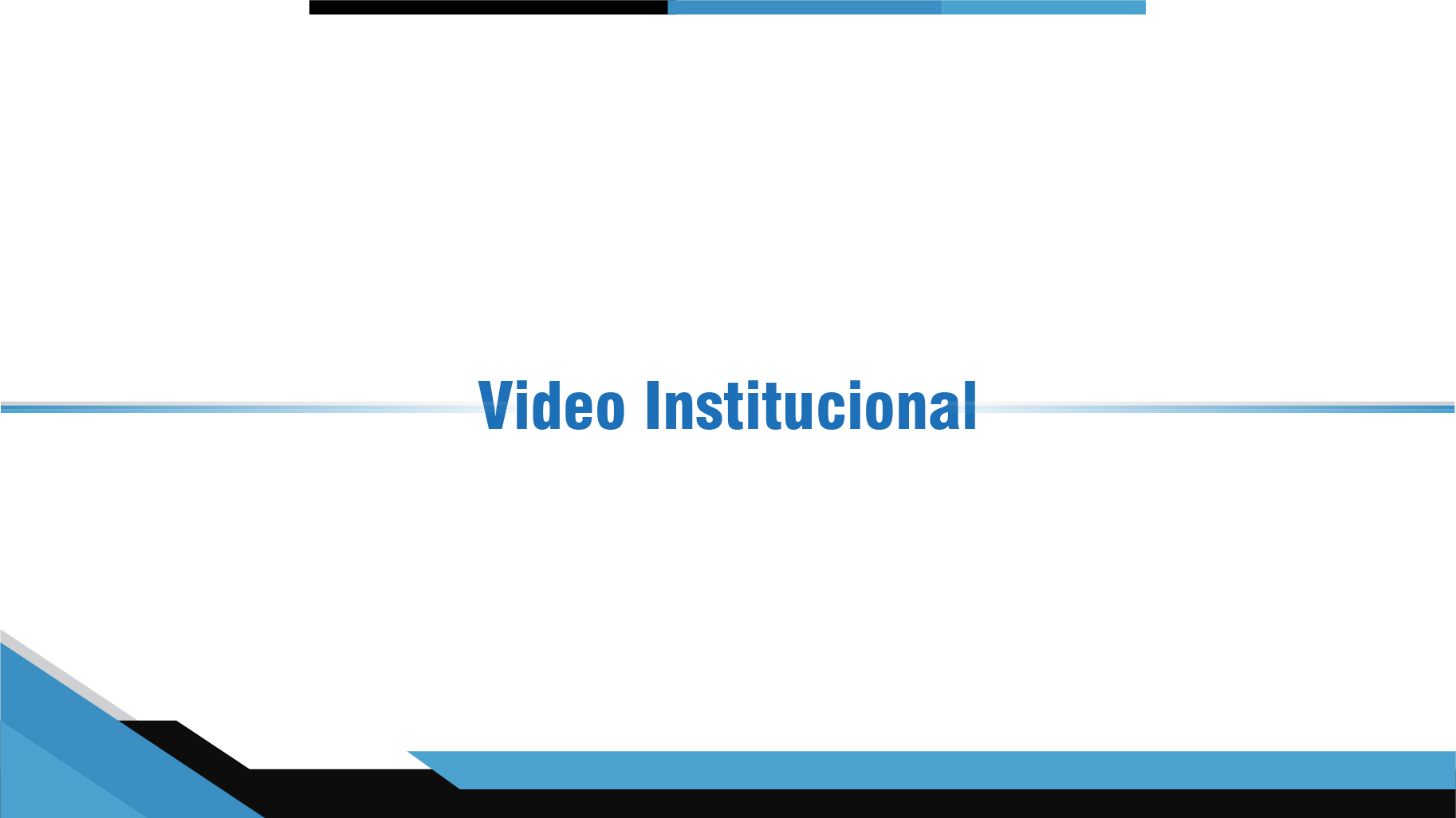 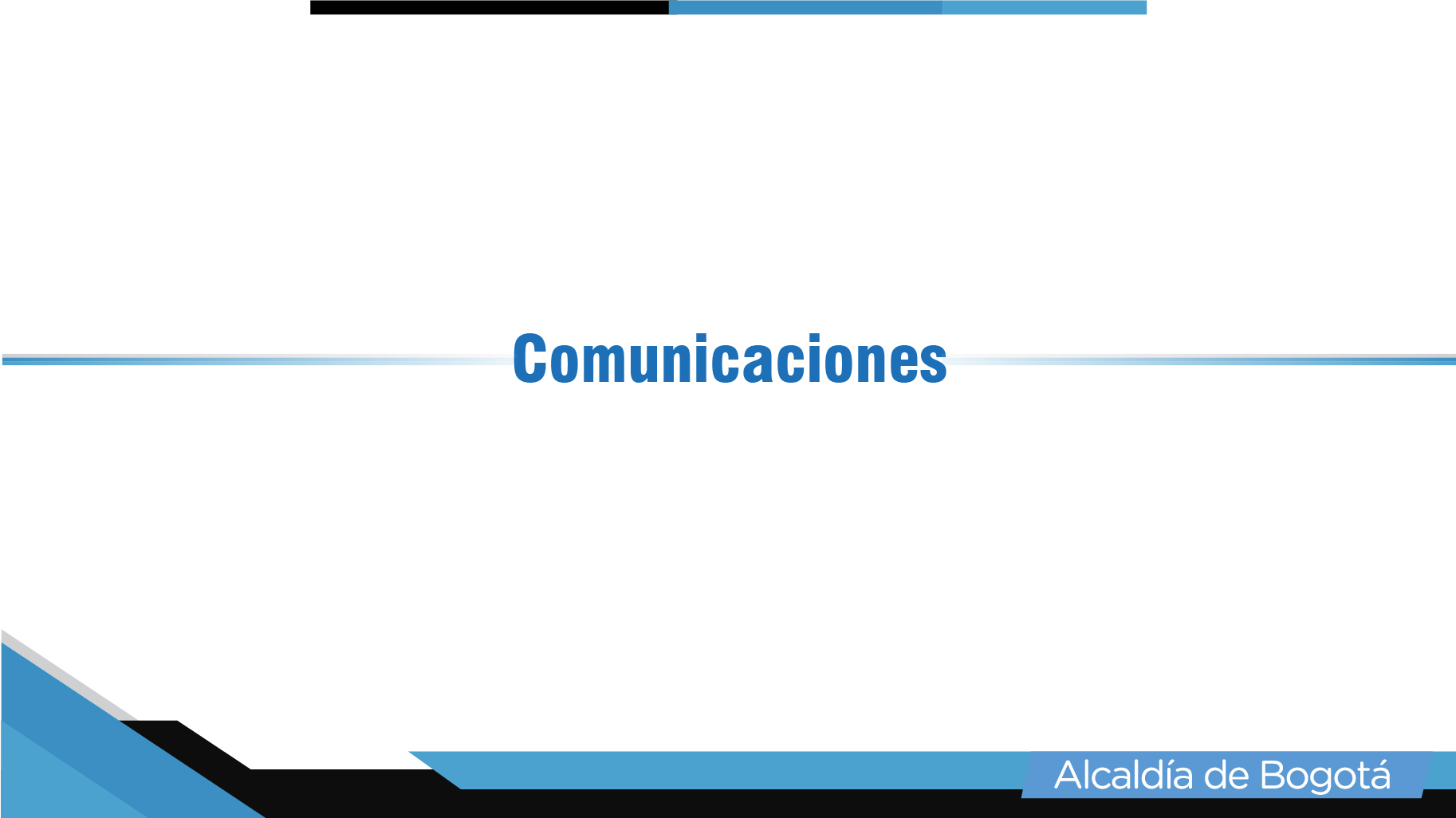 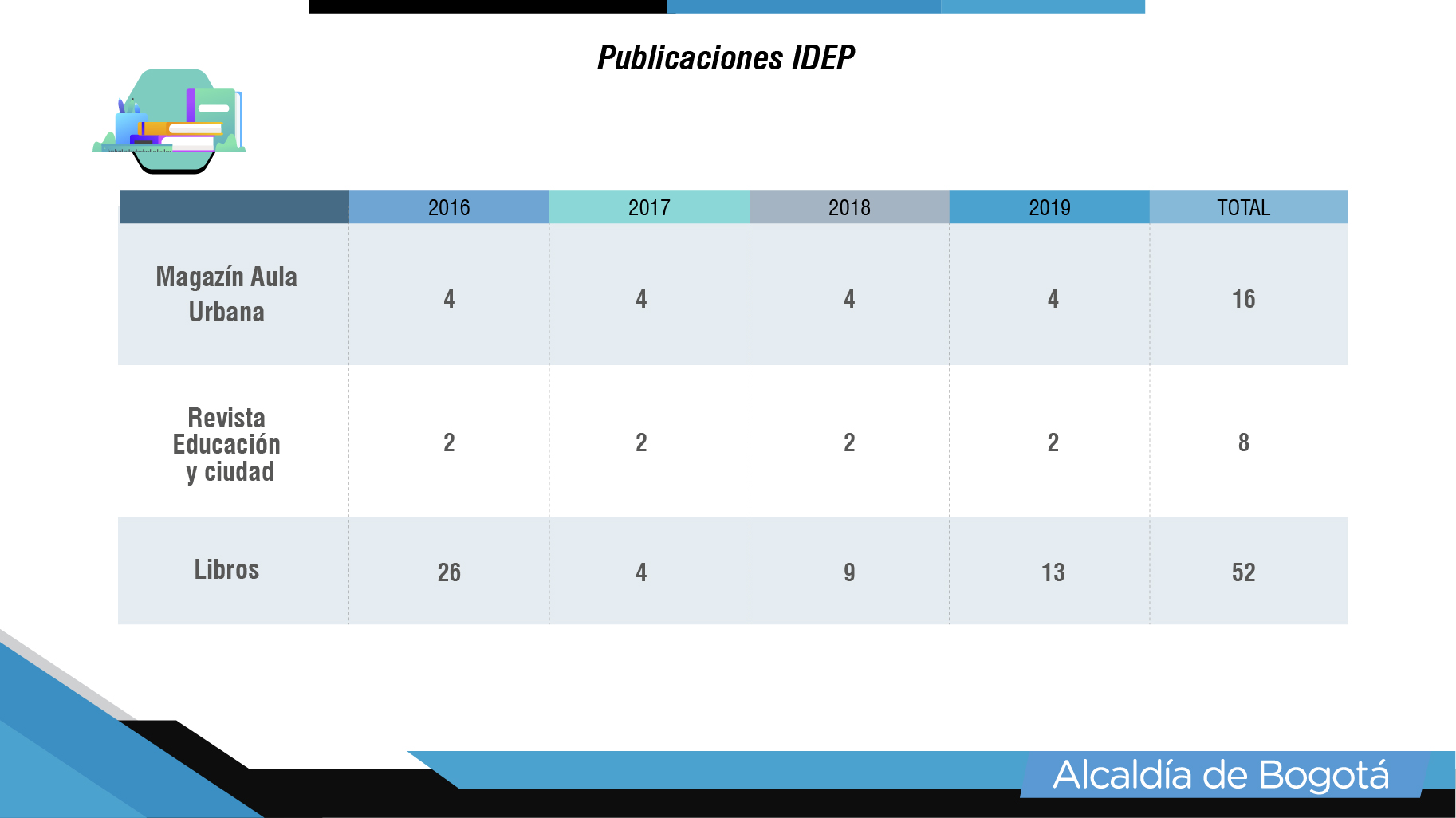 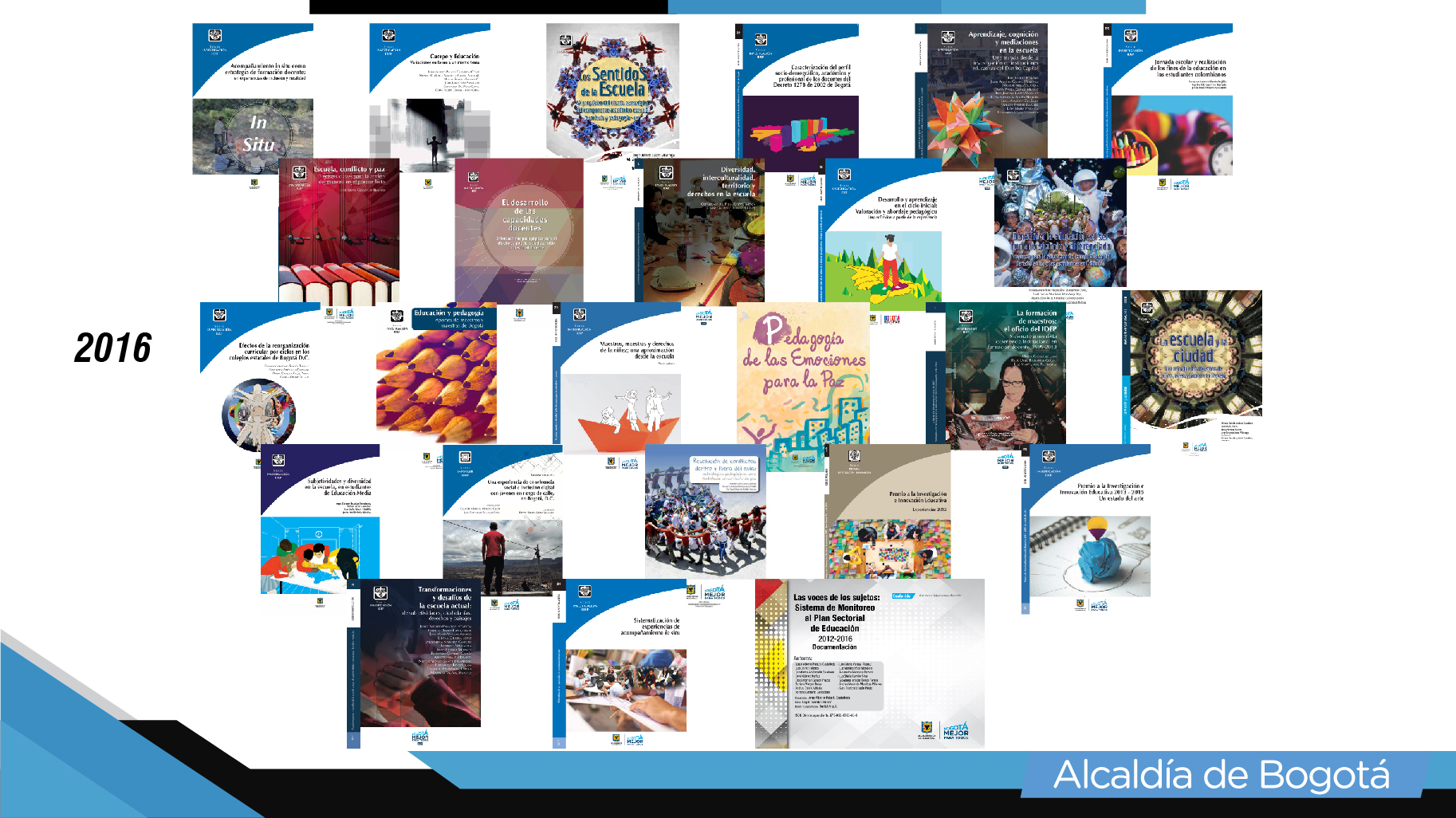 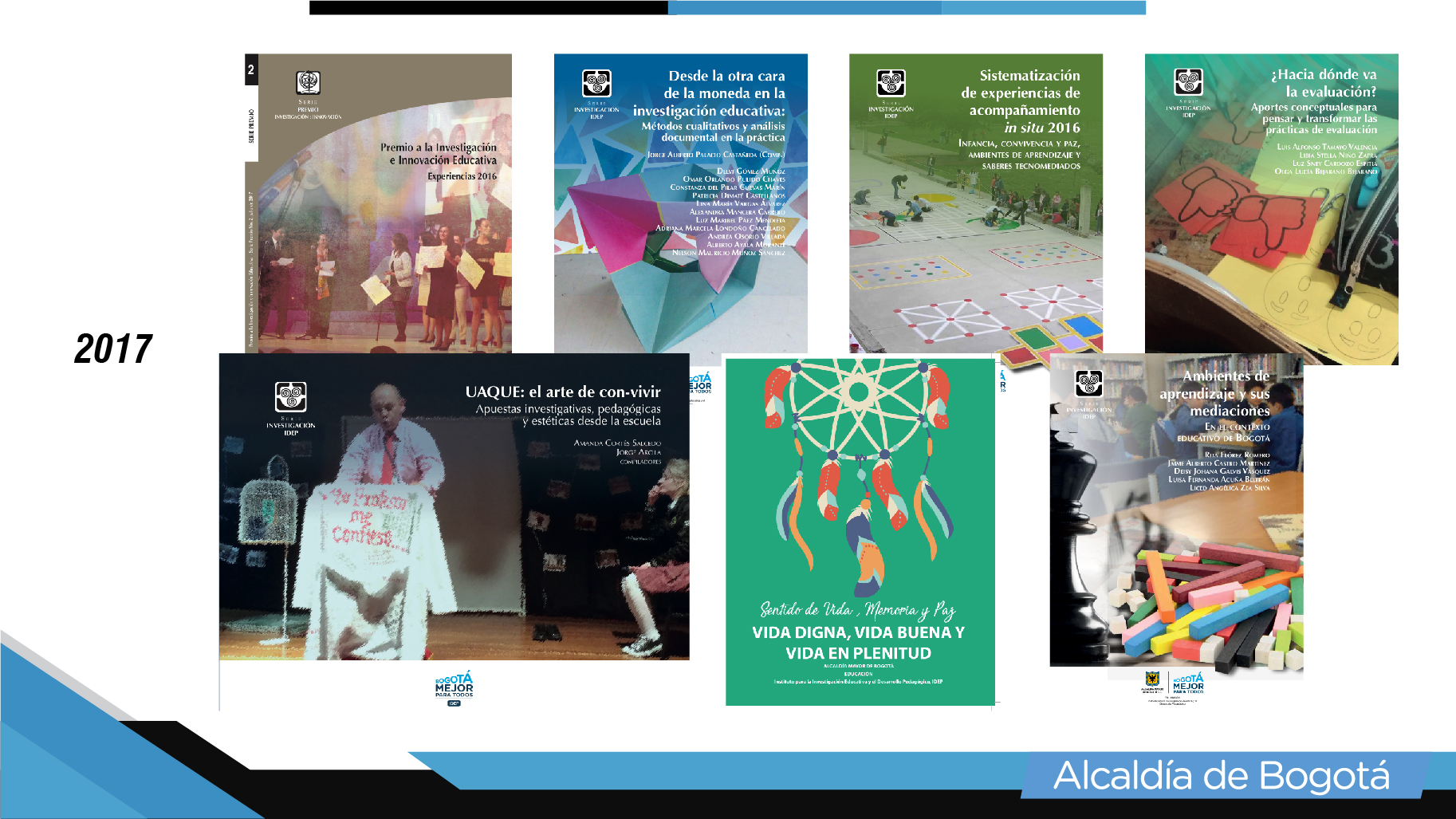 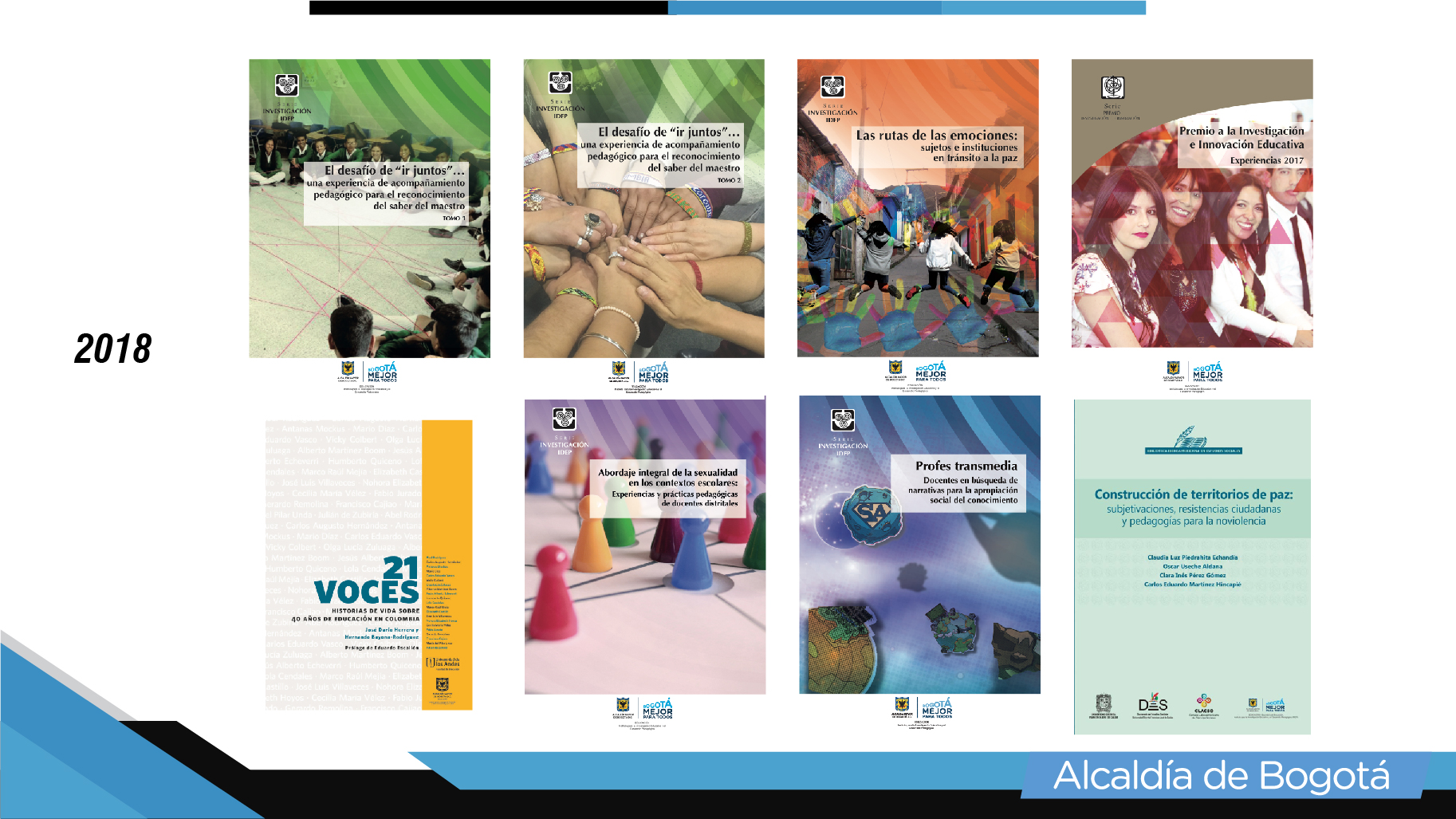 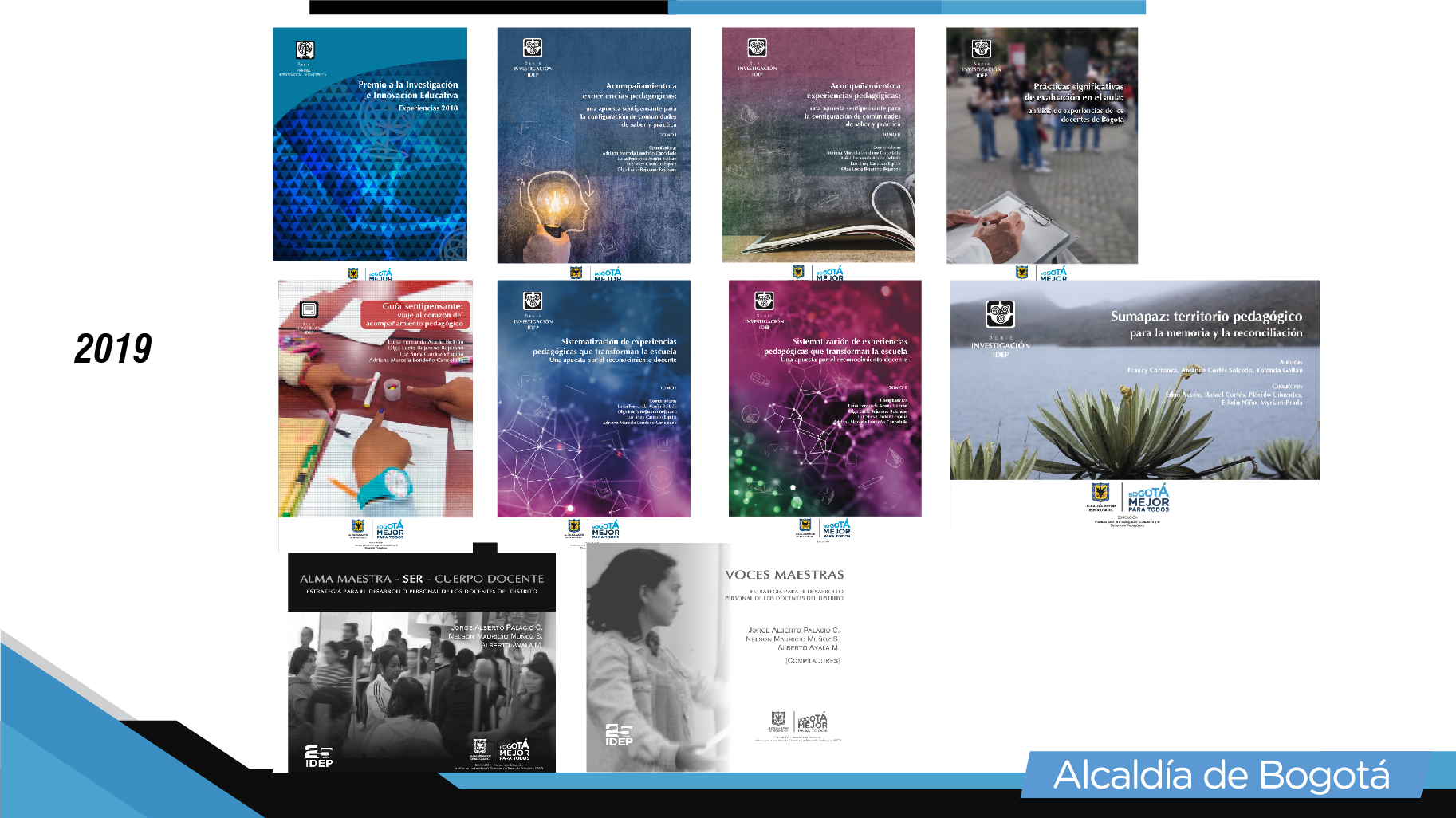 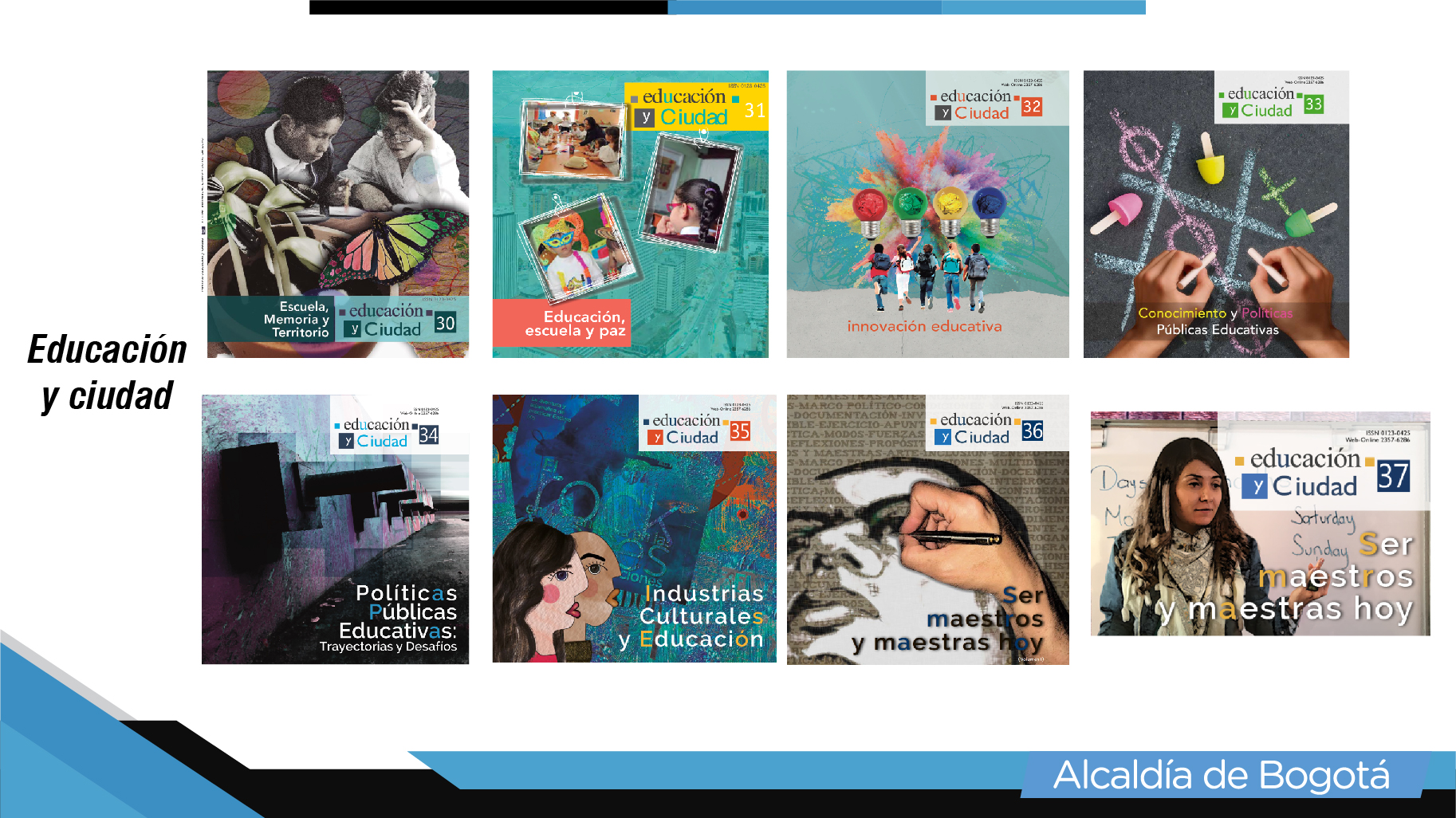 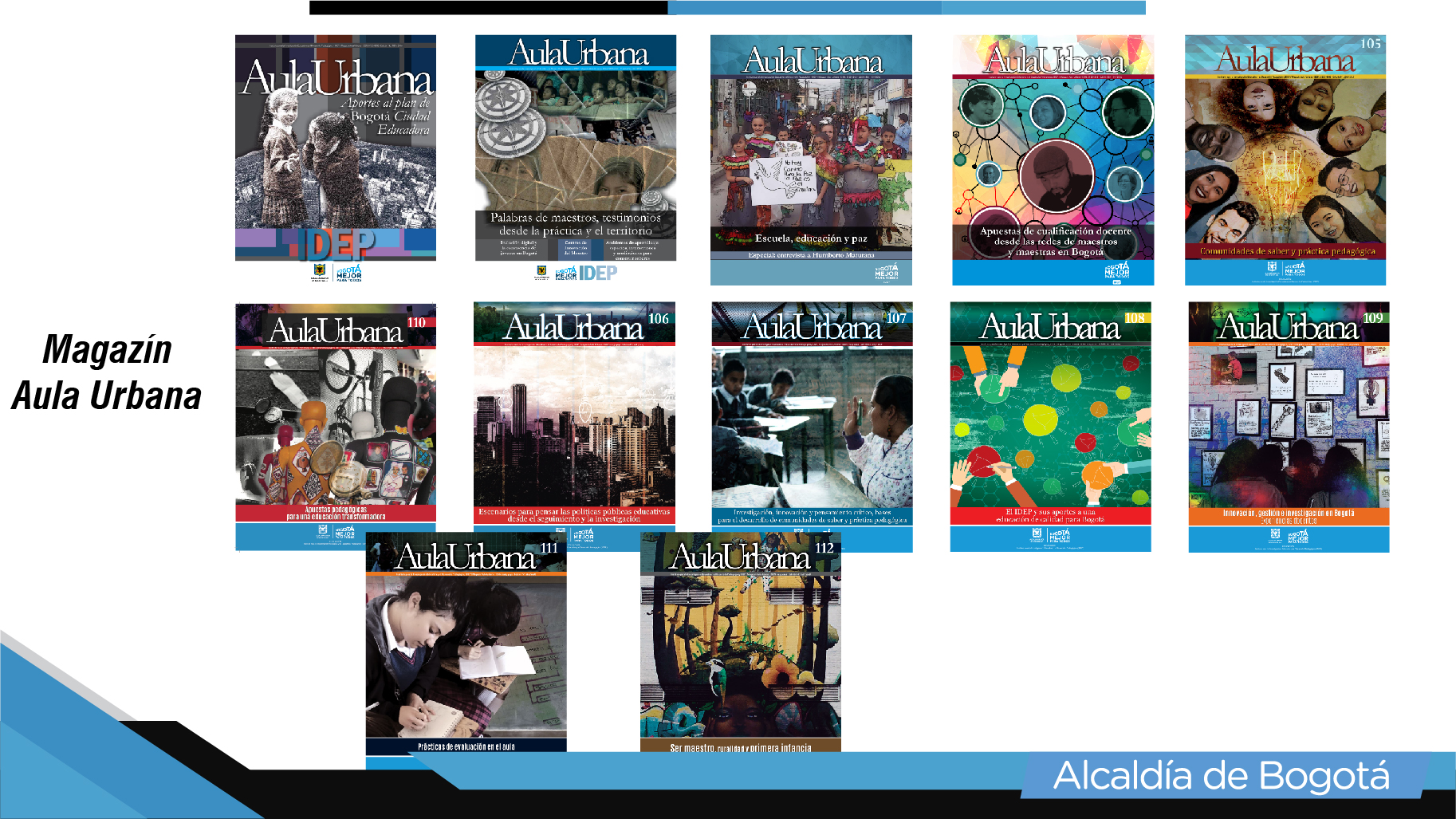 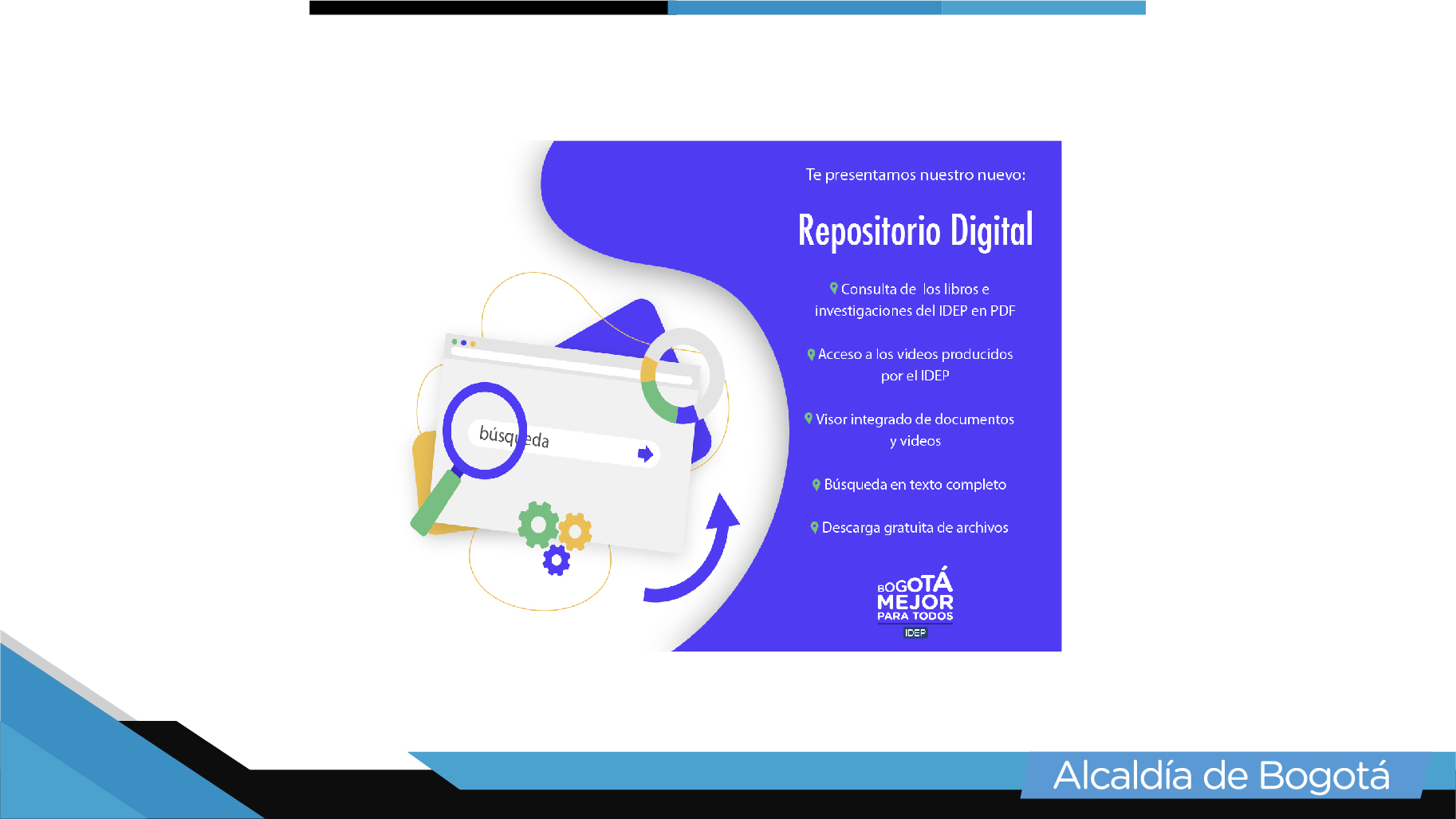 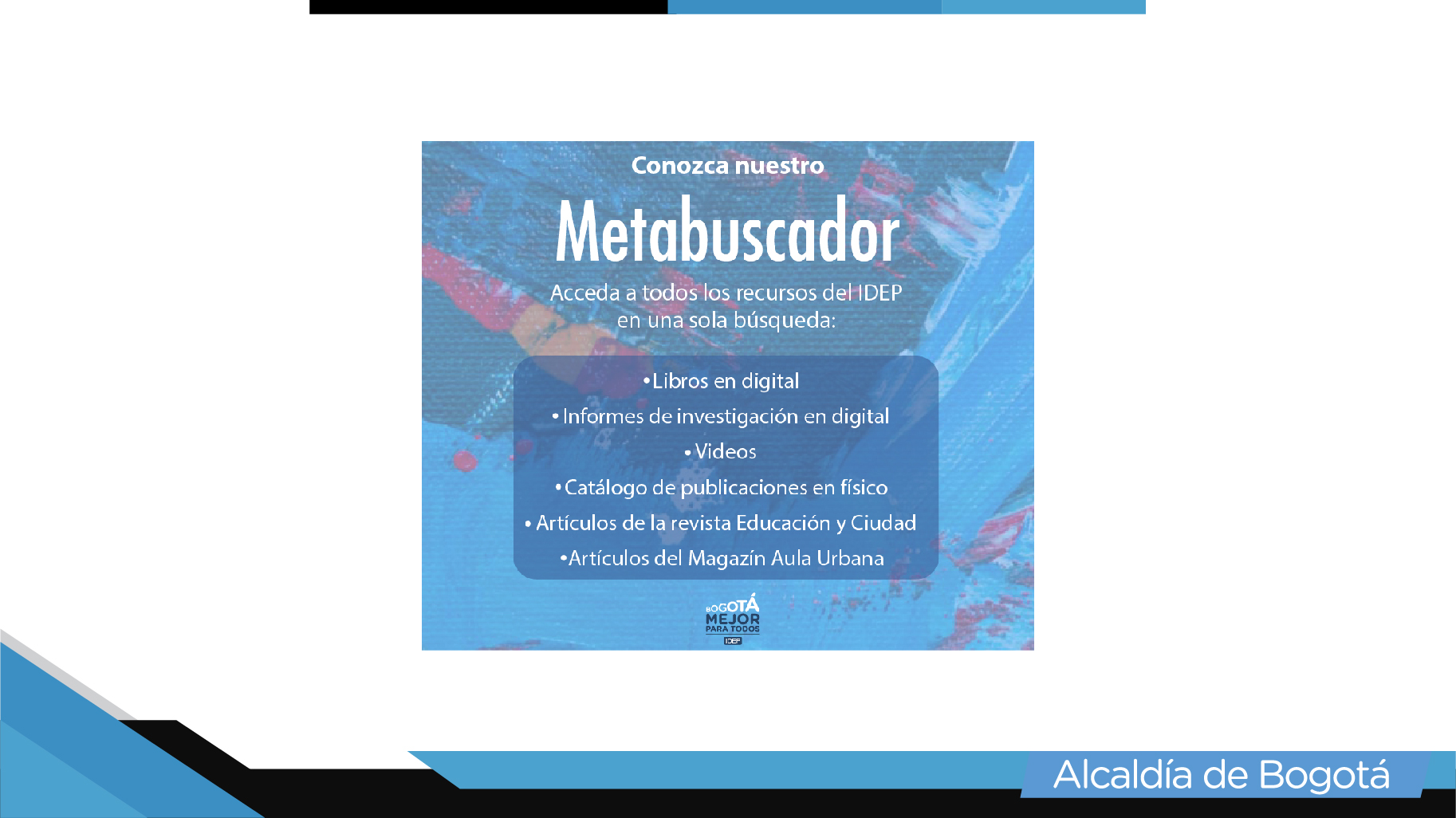 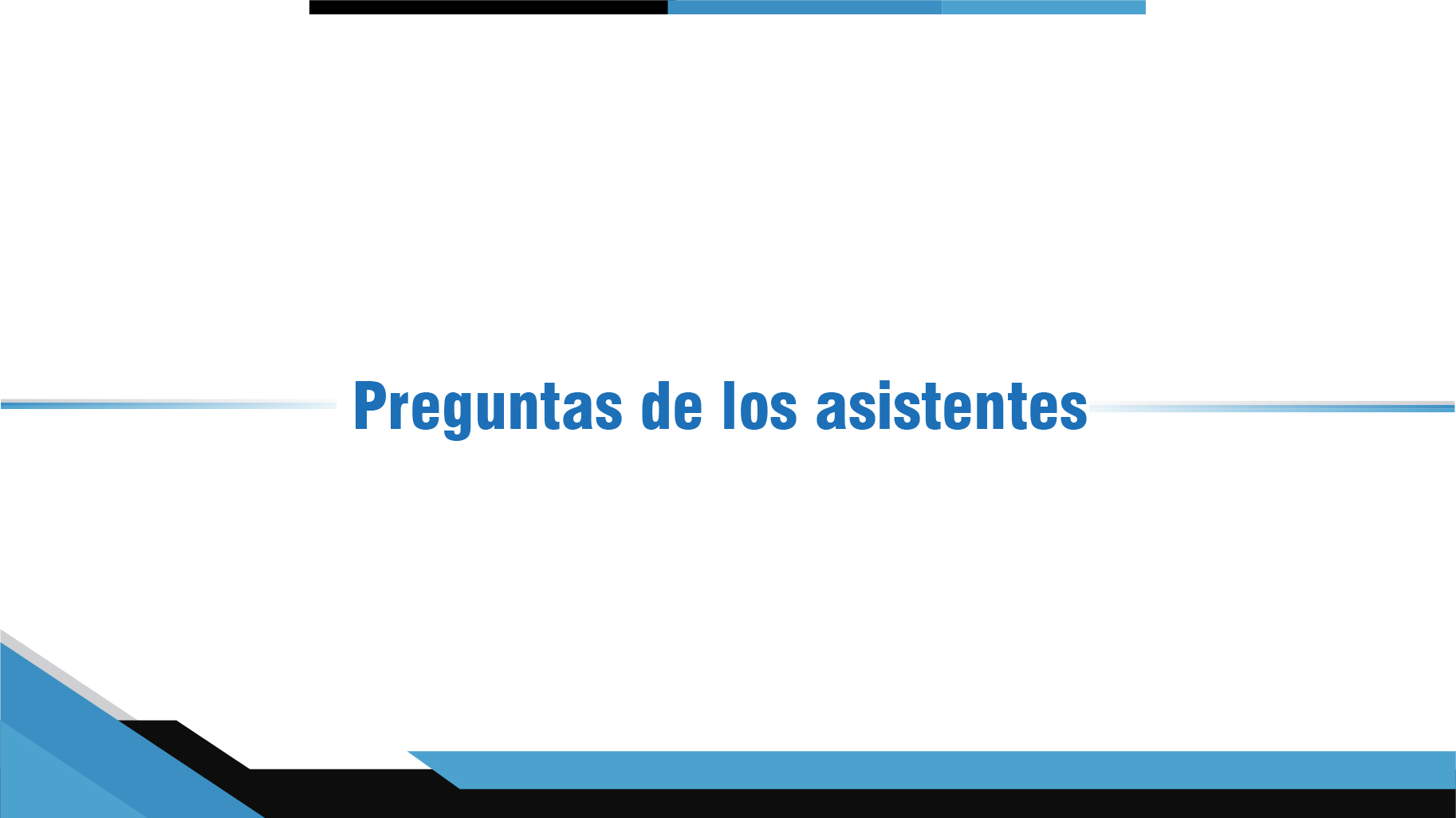 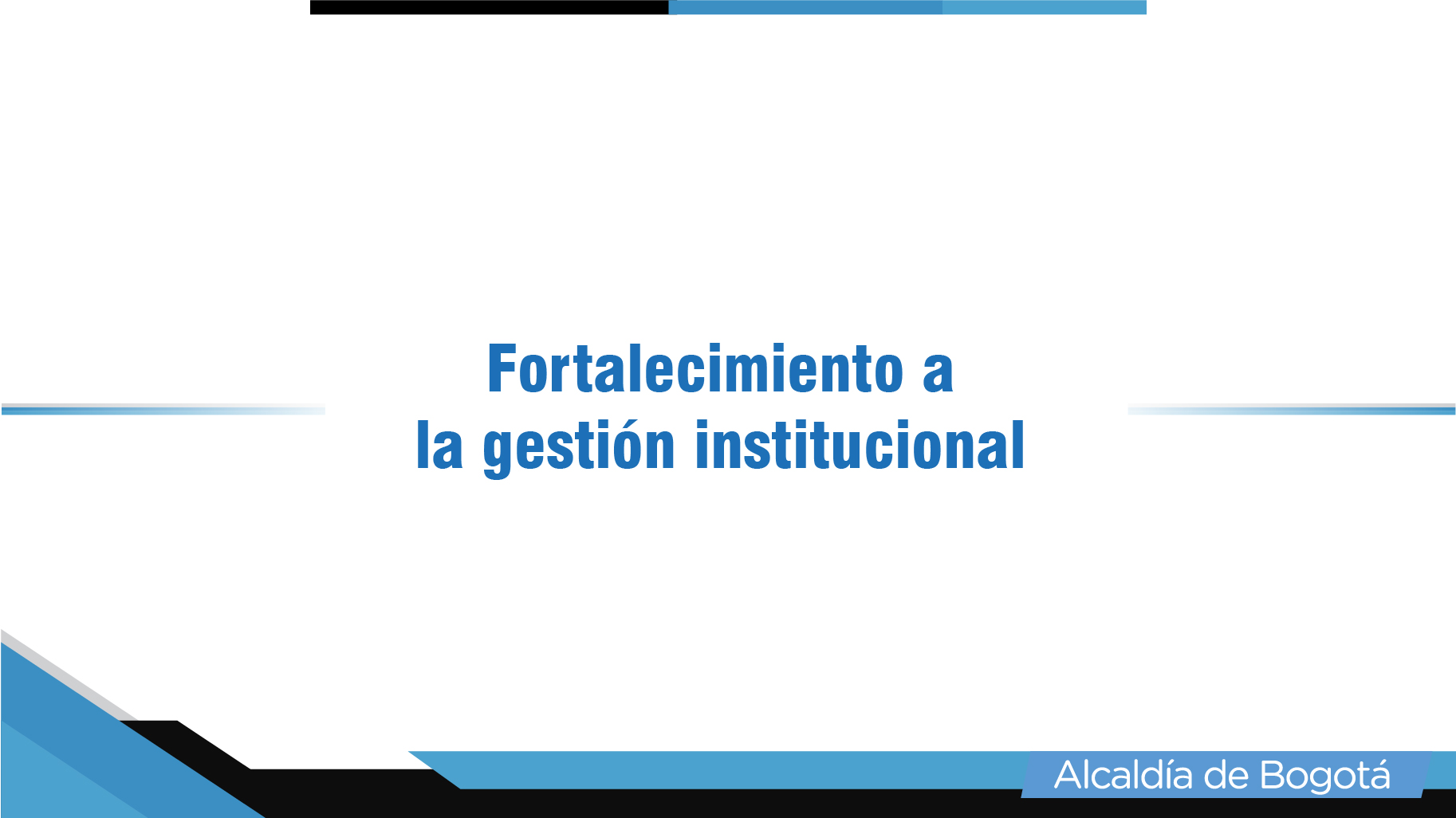 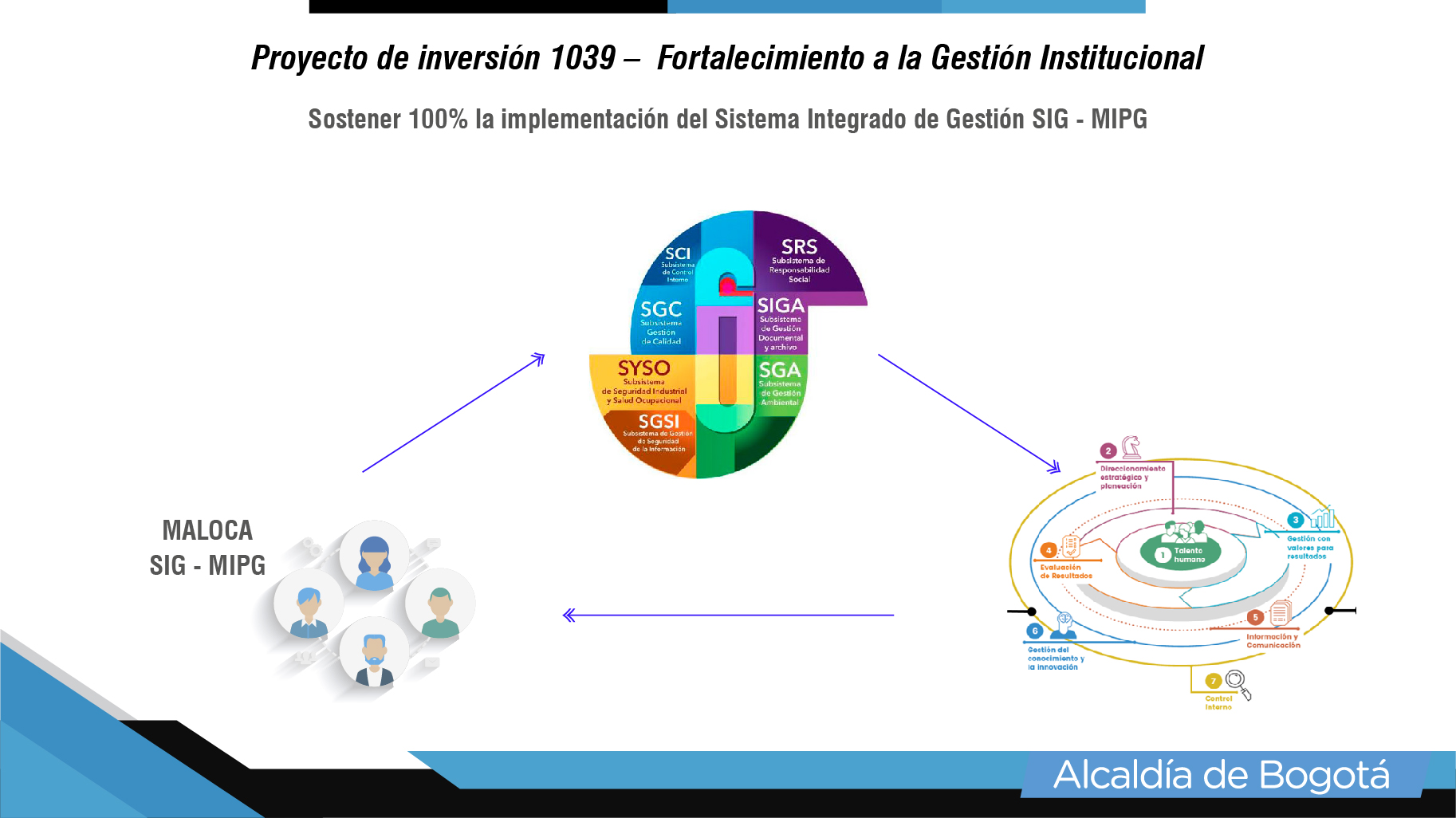 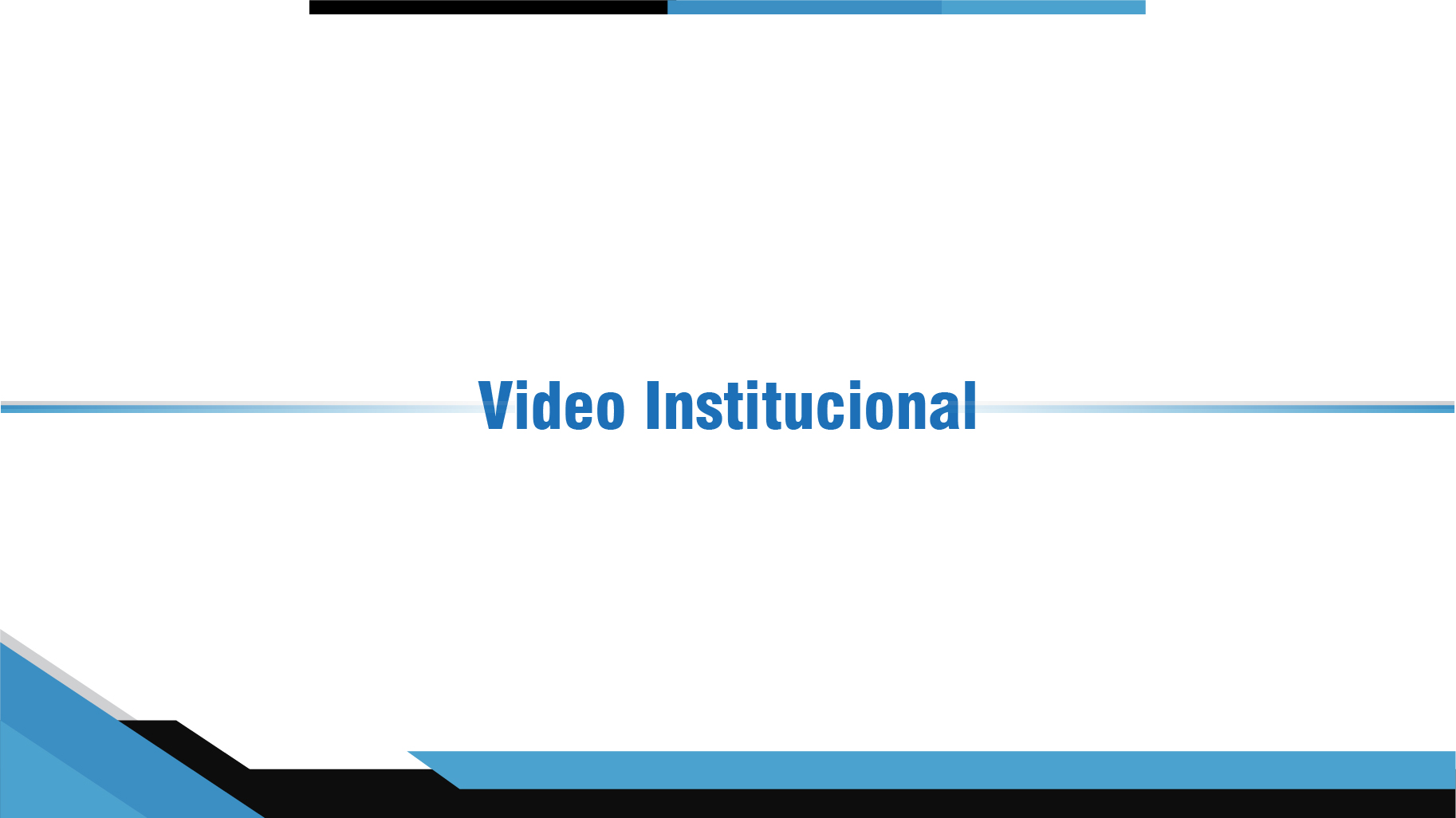 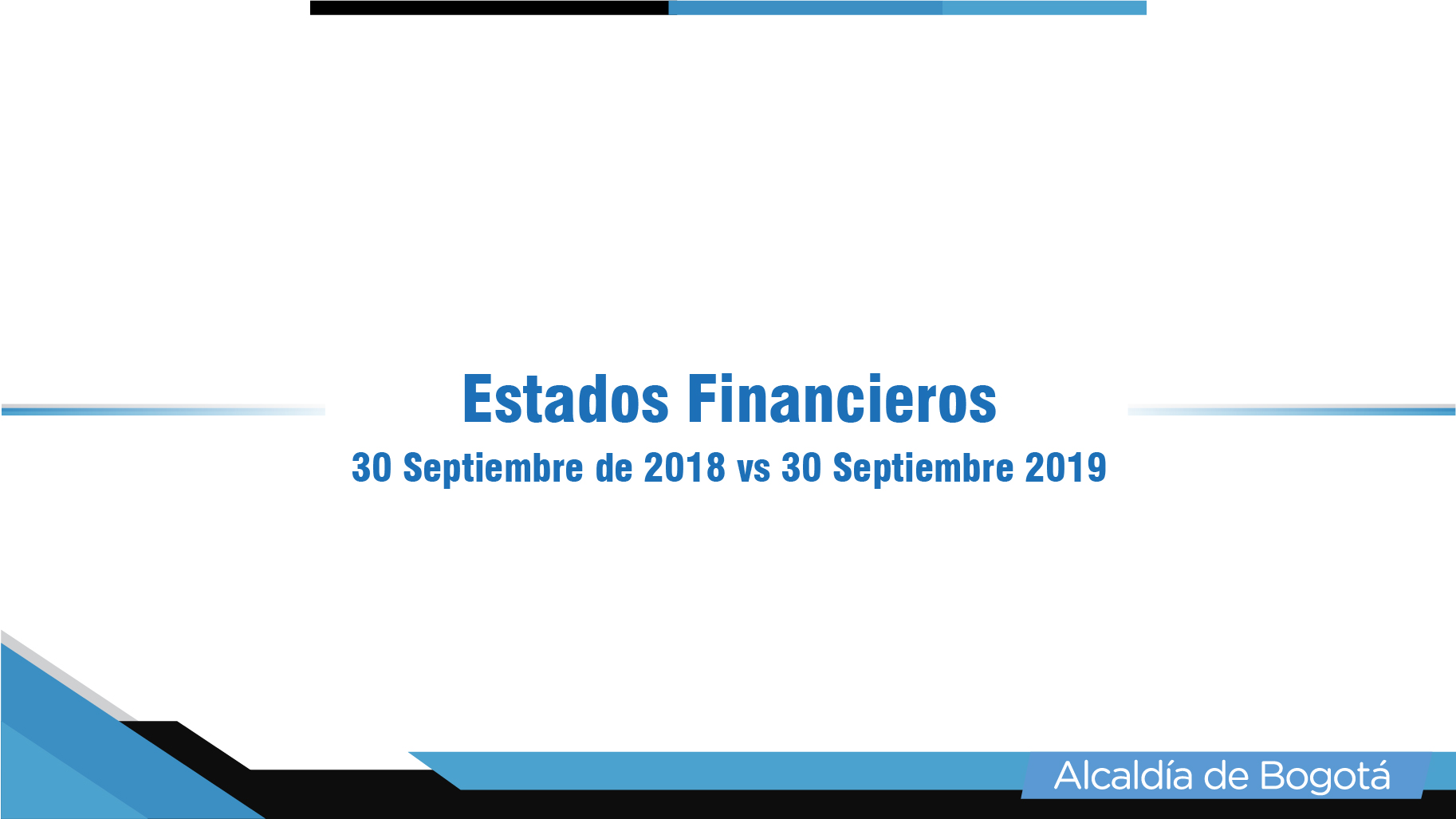 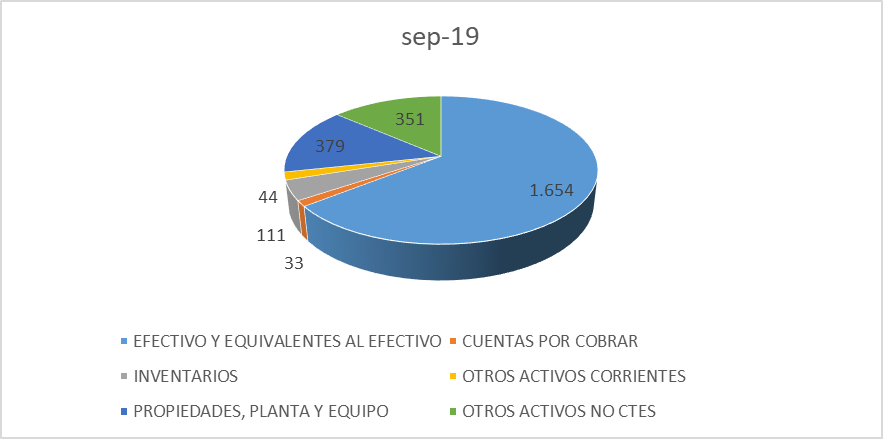 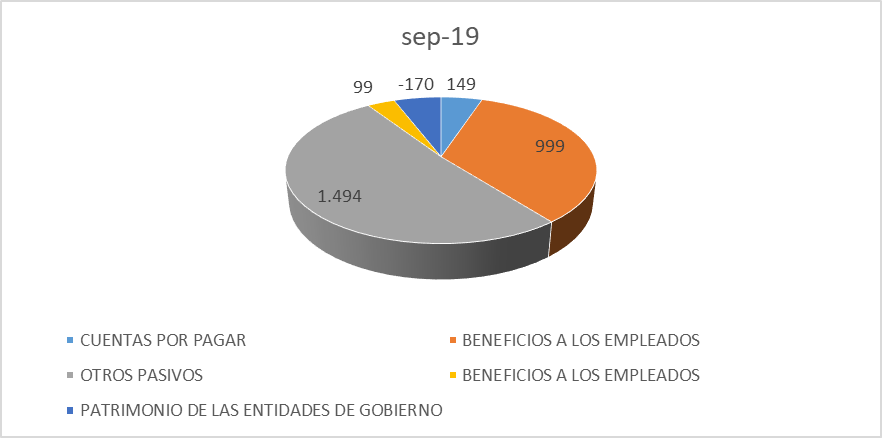 Cifras en millones de pesos
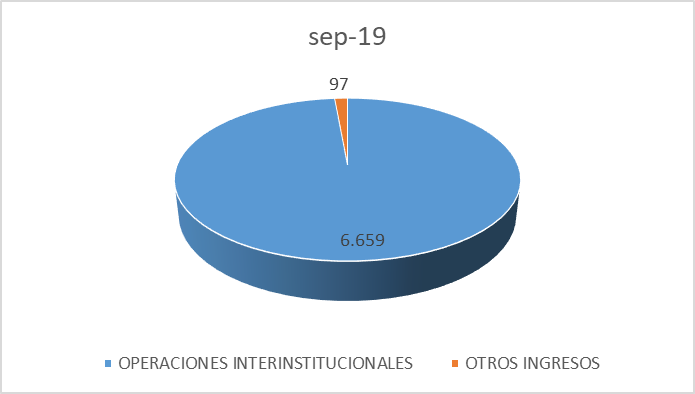 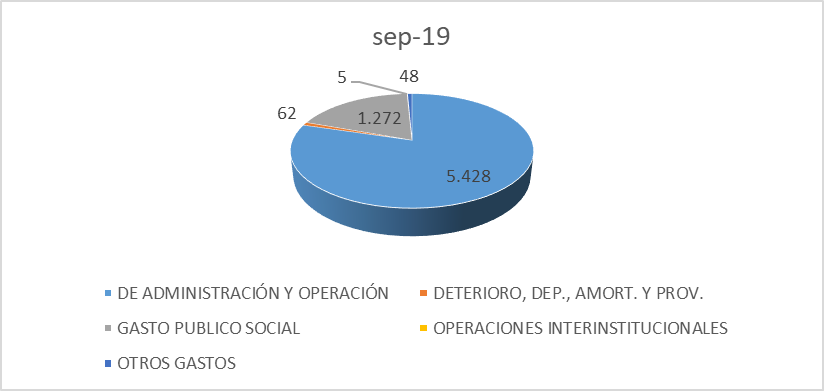 Cifras en millones de pesos
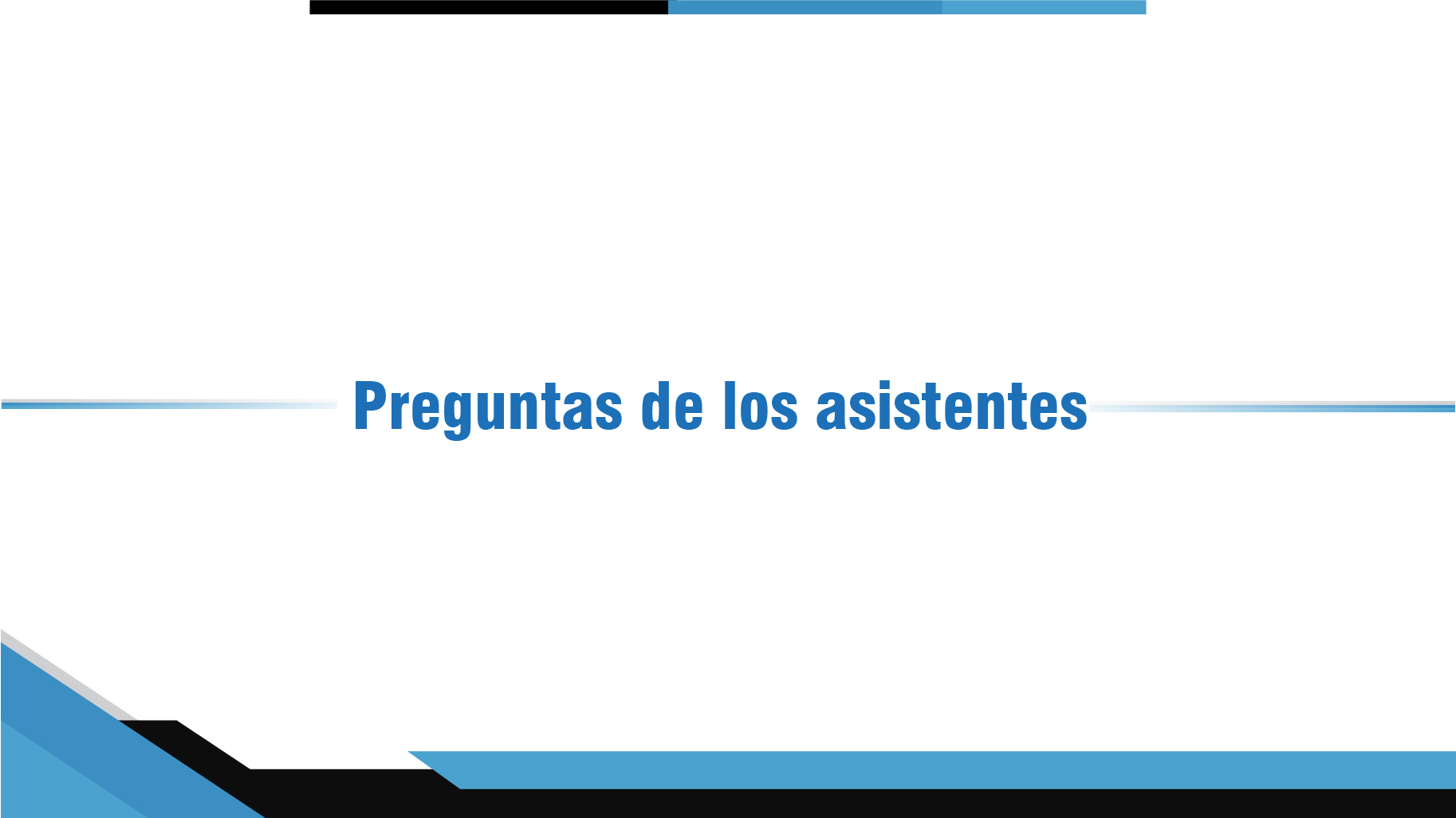 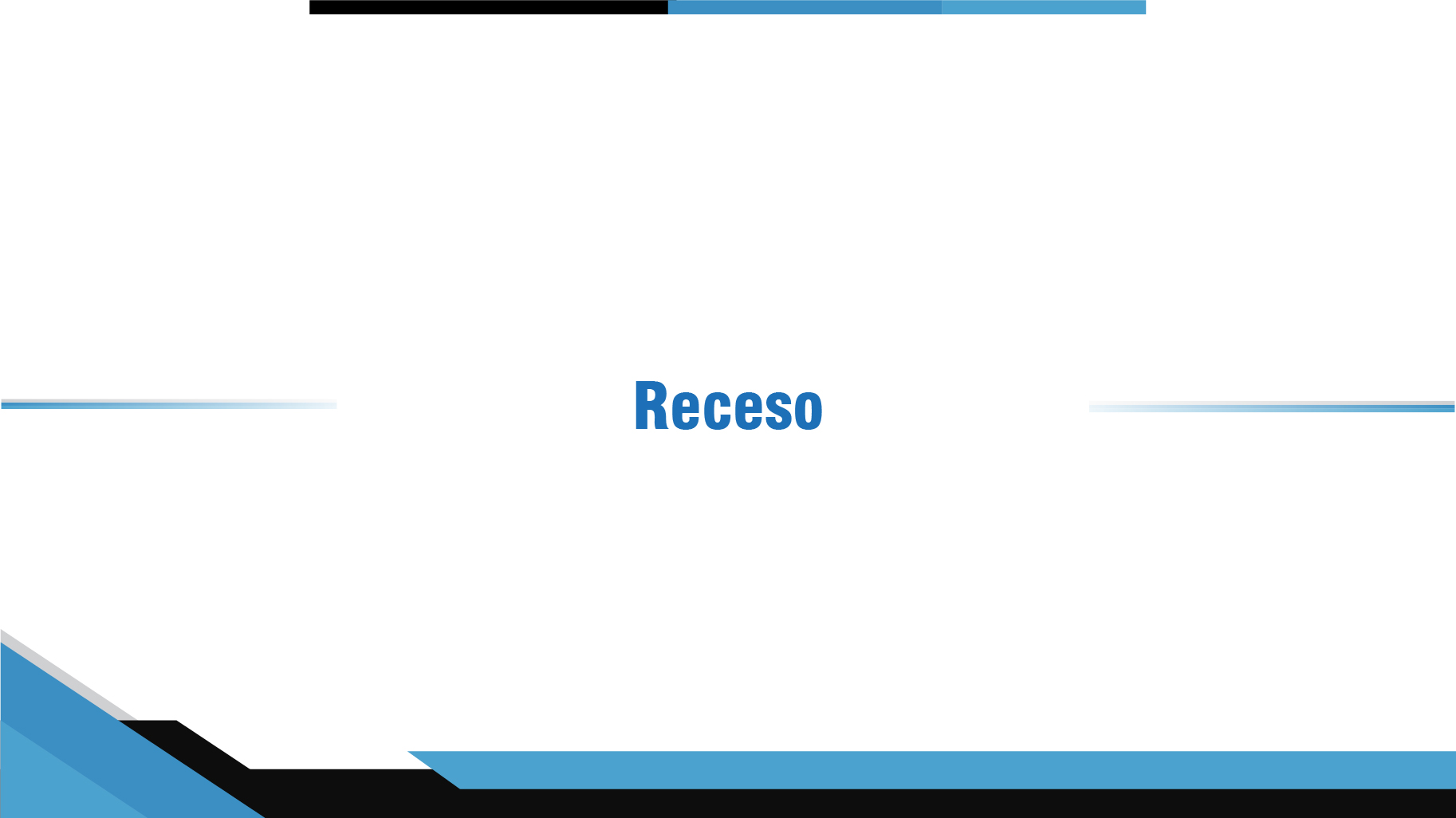 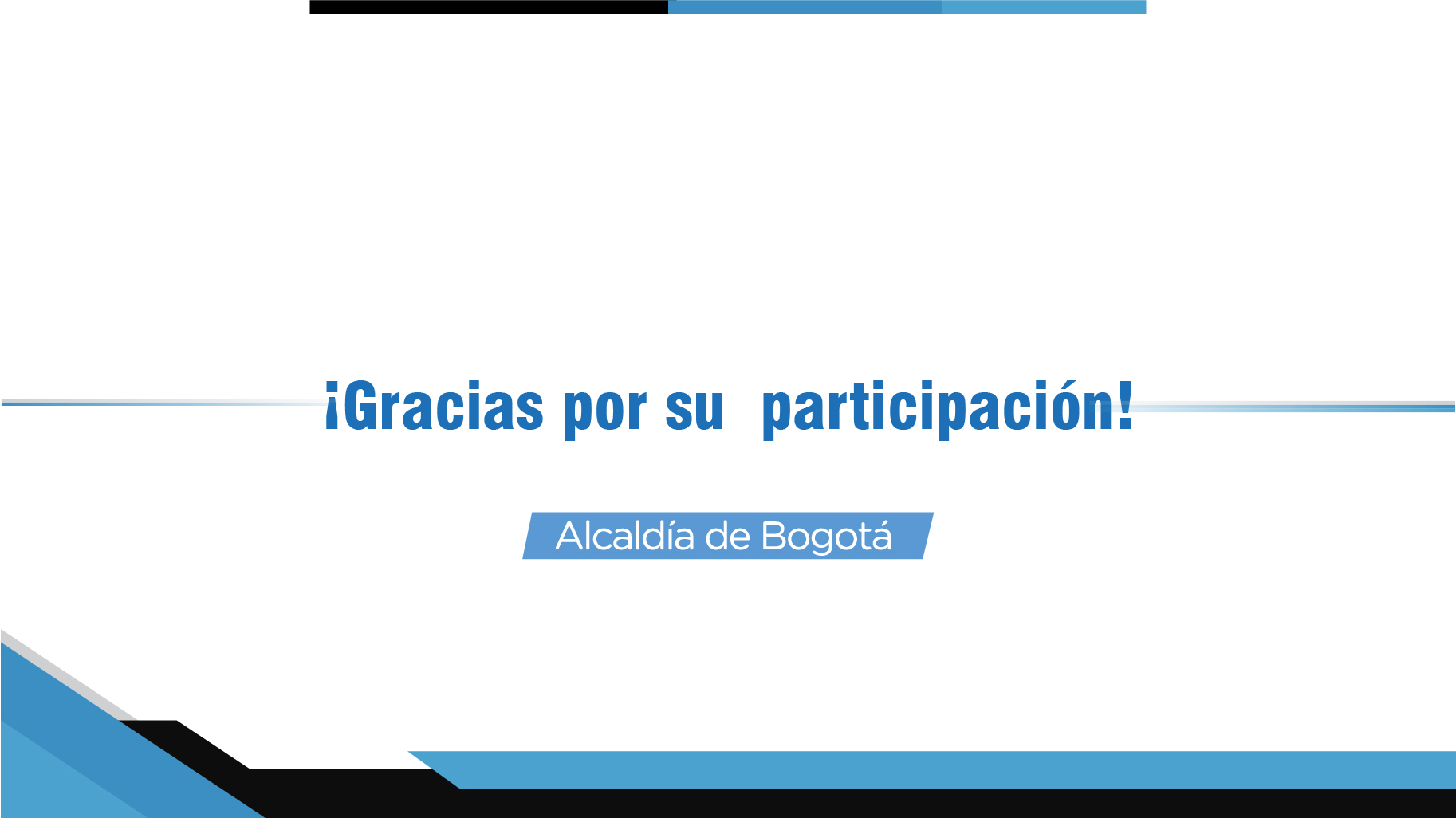